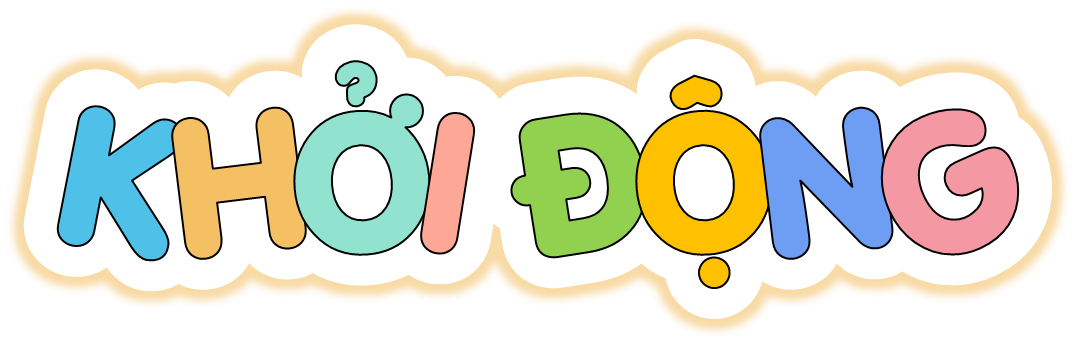 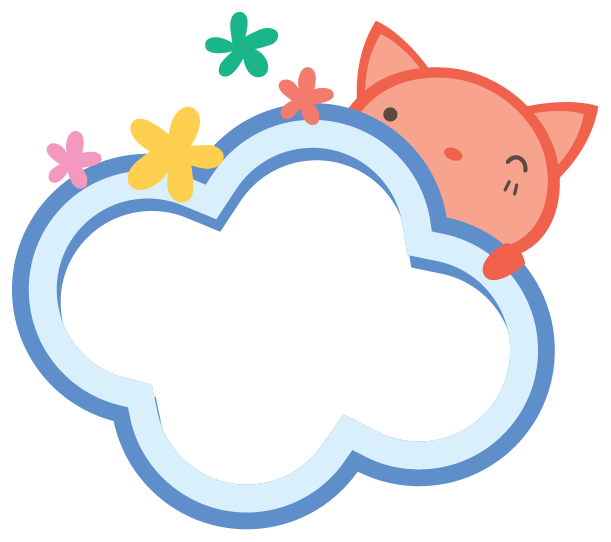 Có những nghề gì được nhắc trong bài hát?
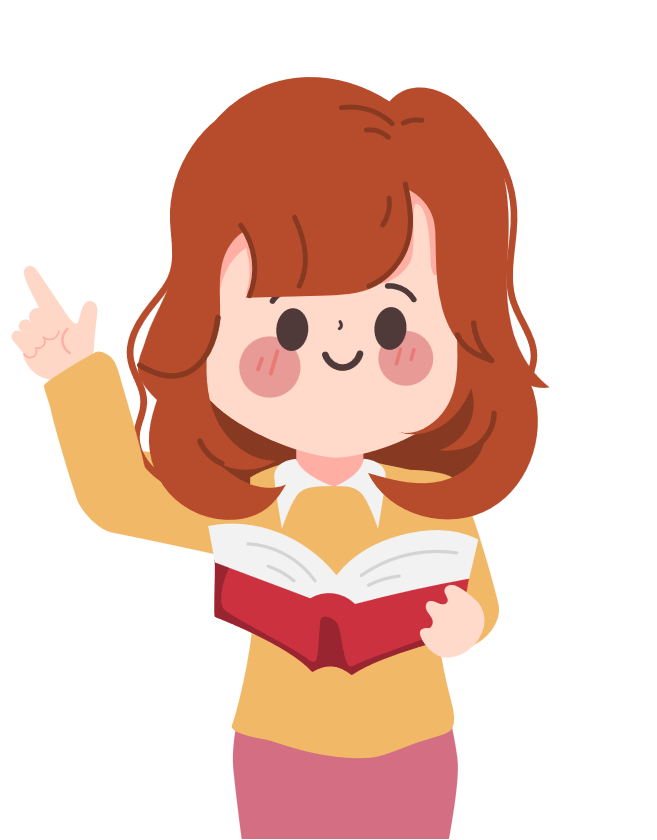 Công an, bác sĩ, cô giáo, họa sĩ, nông dân, đầu bếp, phi công…
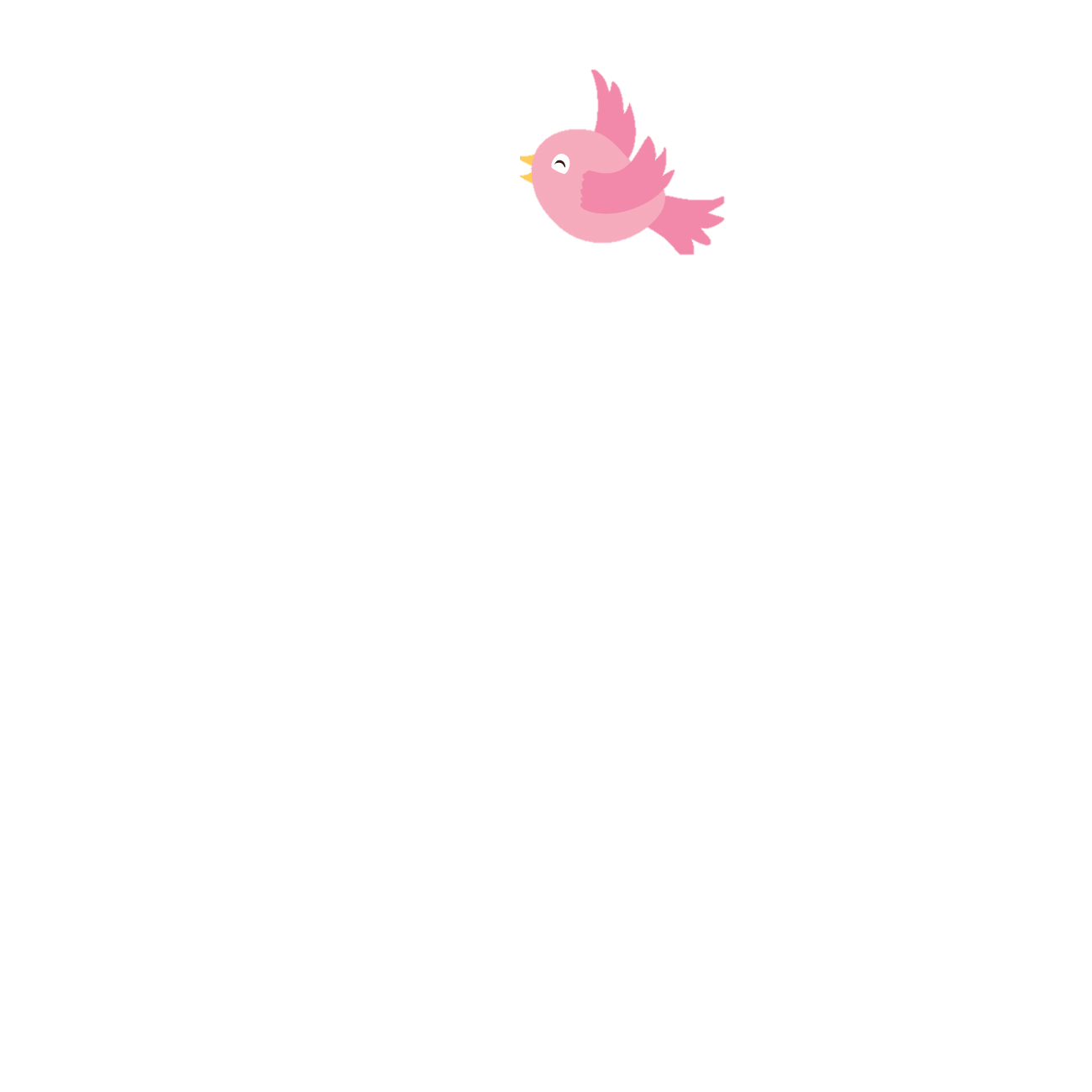 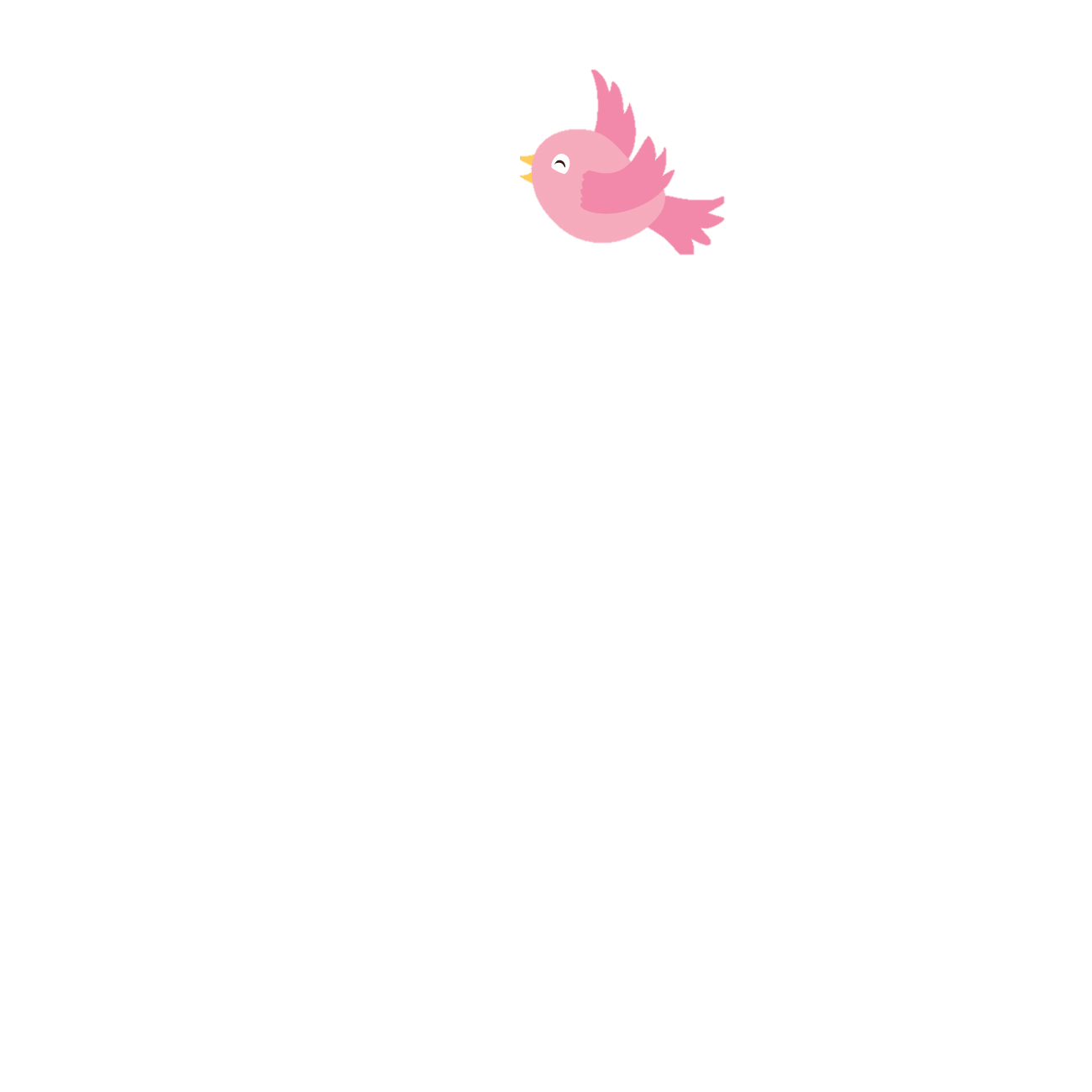 Thứ …… ngày …… tháng …….. năm
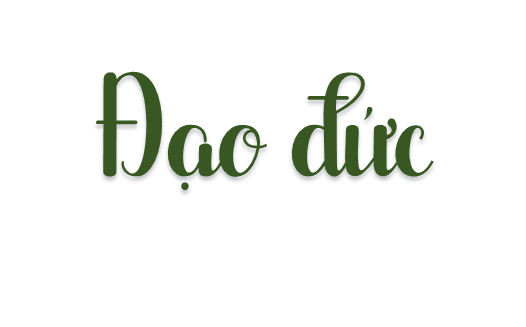 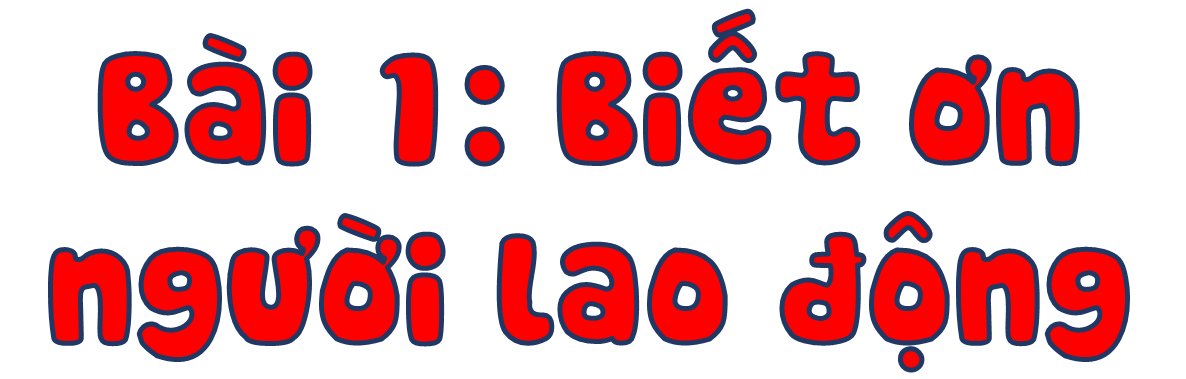 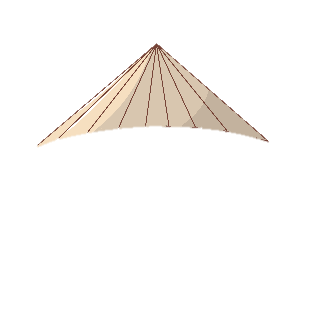 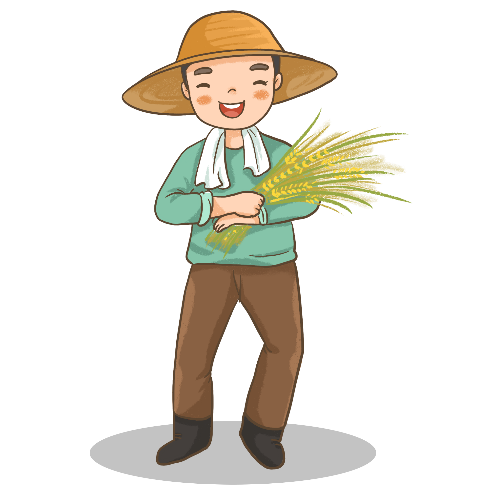 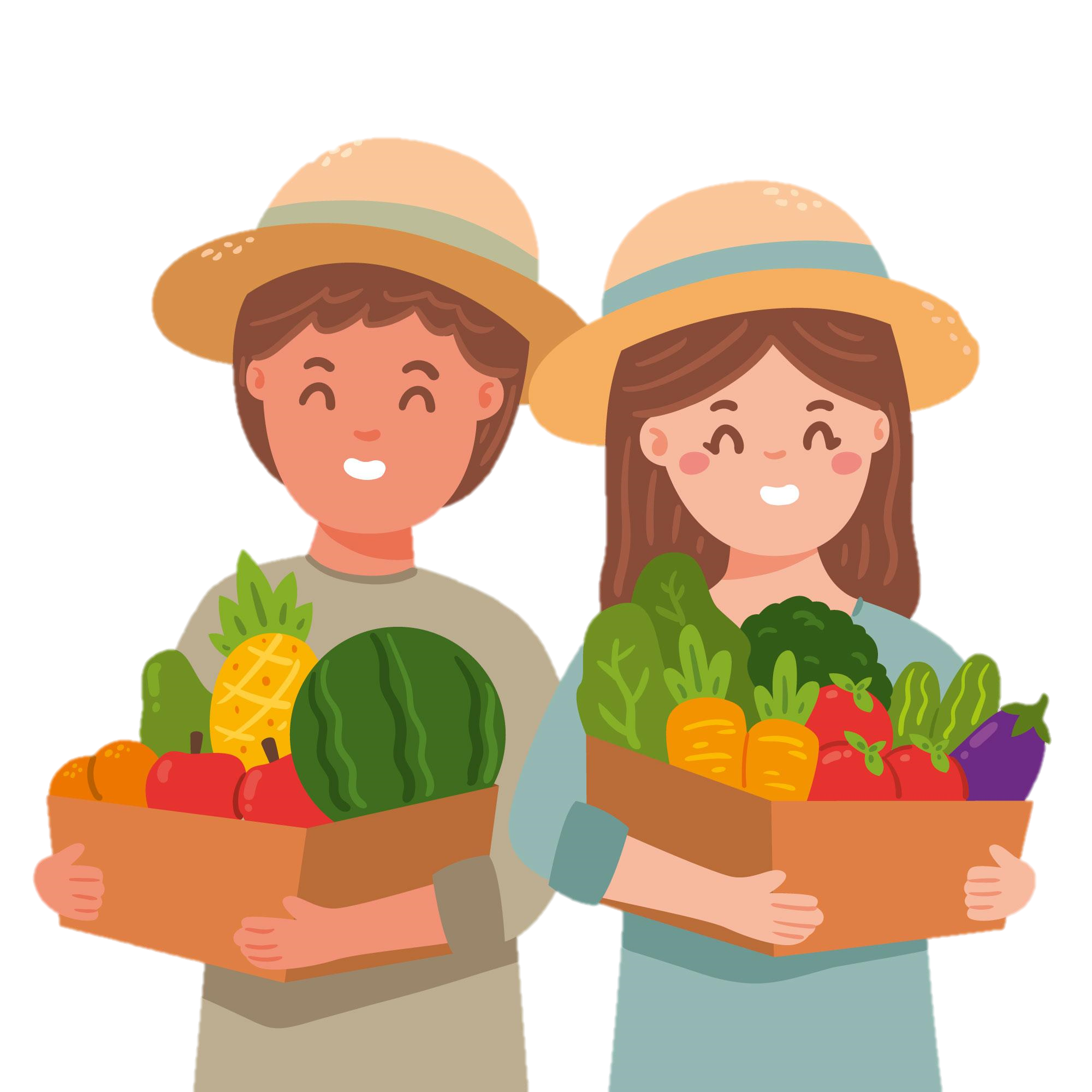 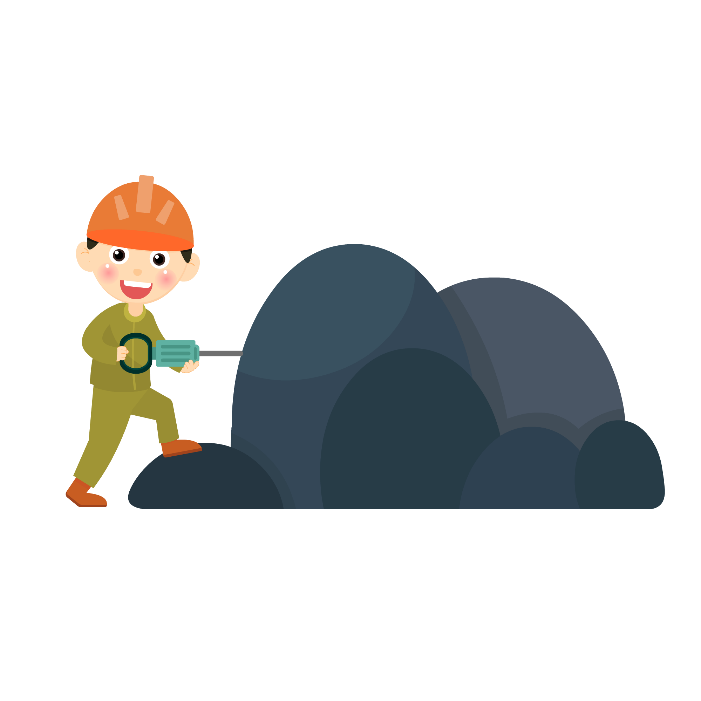 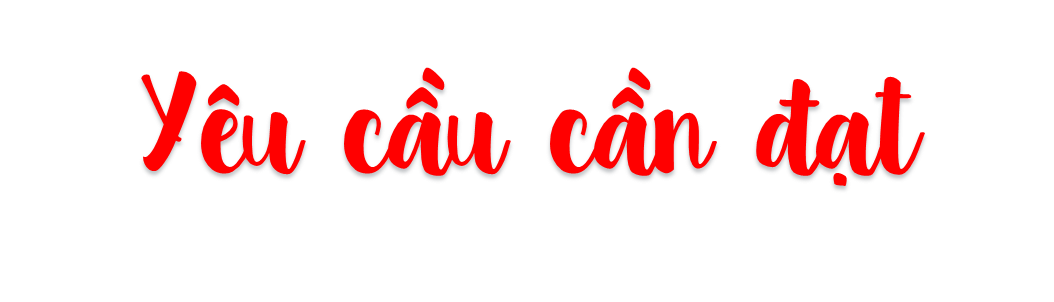 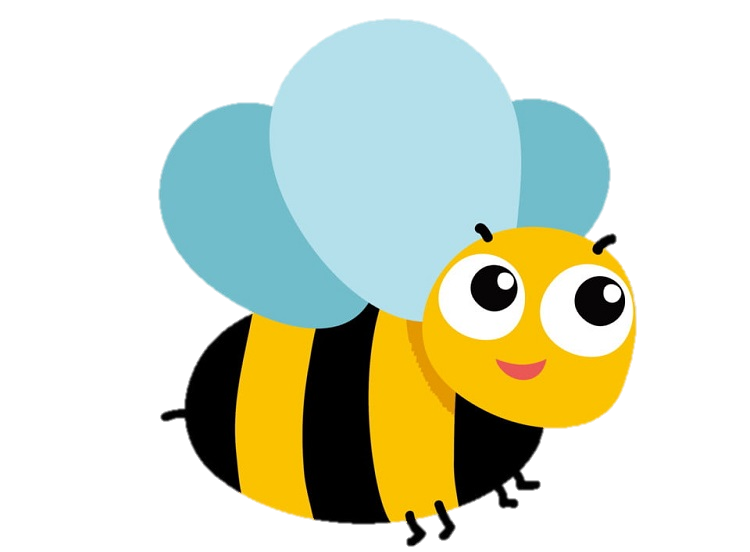 Nêu được đóng góp của một số người lao động ở xung quanh.
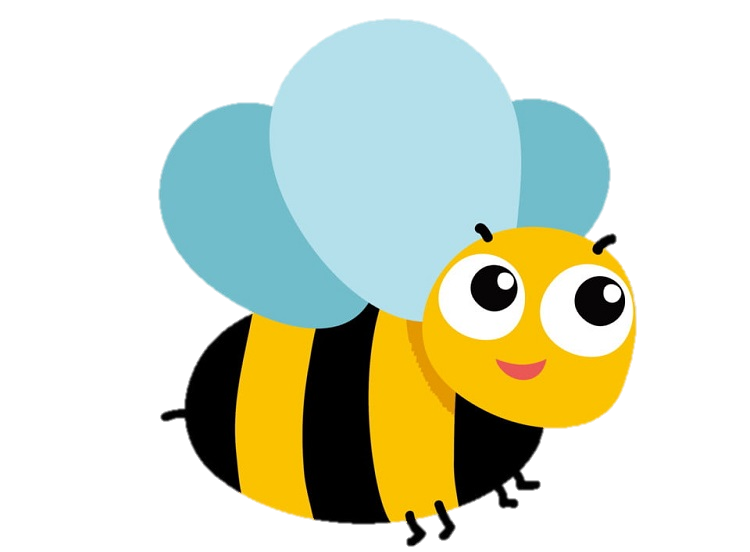 Biết vì sao phải biết ơn người lao động
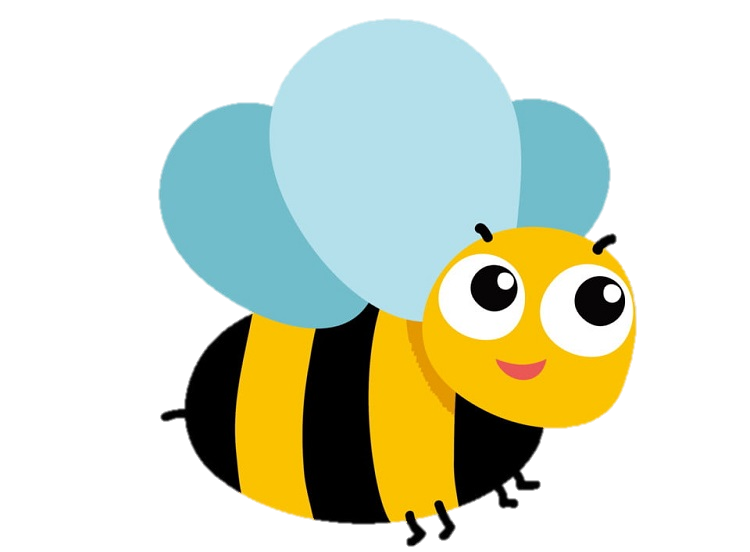 Thể hiện được lòng biết ơn người lao động bằng lời nói, việc làm cụ thể phù hợp với lứa tuổi
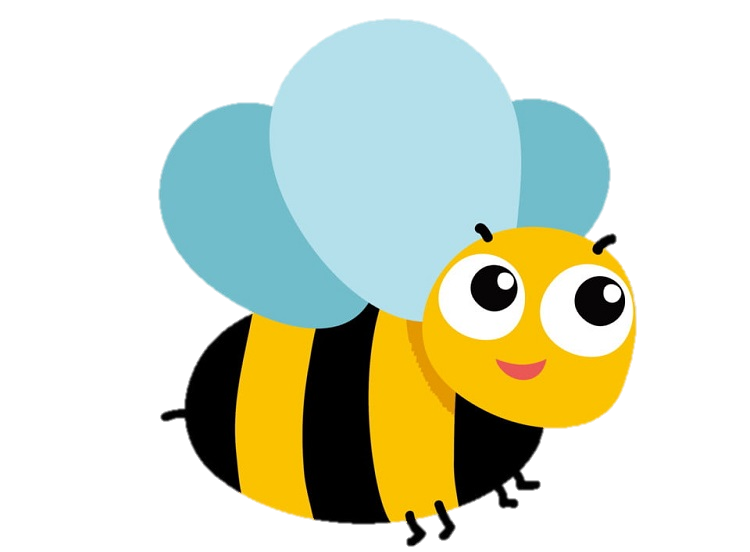 Nhắc nhở bạn bè, người thân có thái độ, hành vi biết ơn với những người lao động.
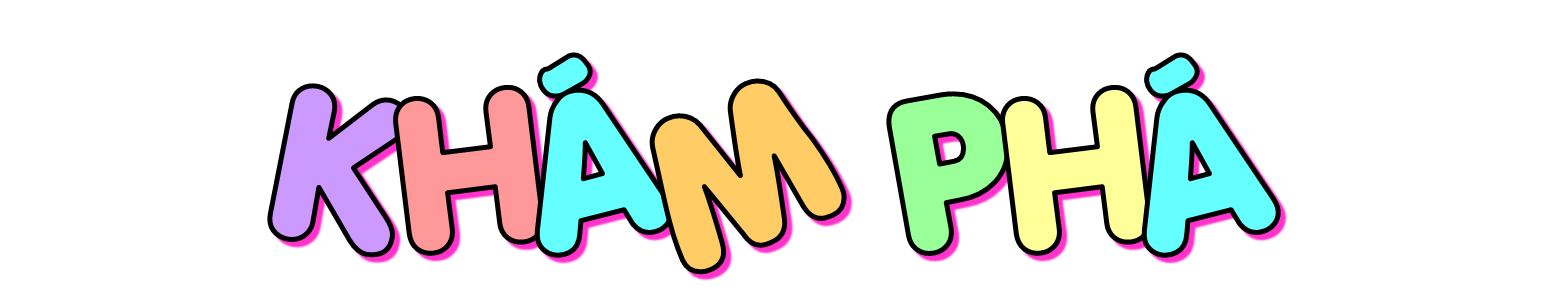 1. Tìm hiểu những đóng góp của người lao động
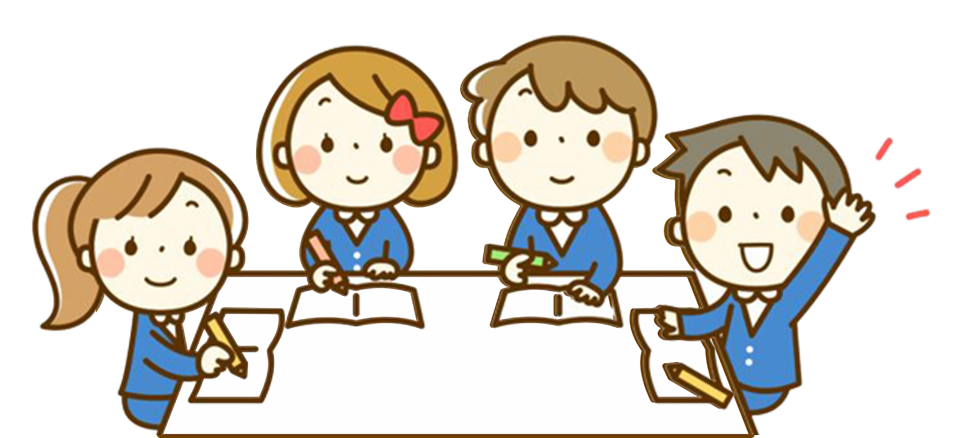 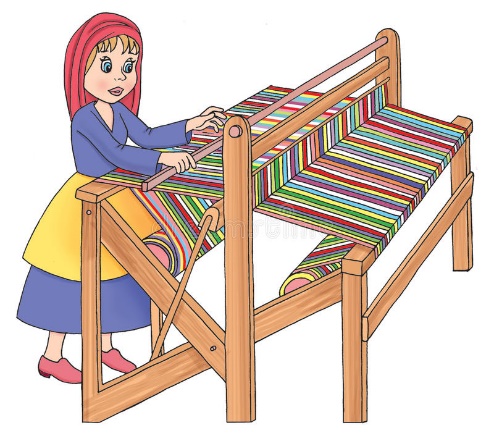 Đọc bài thơ và trả lời câu hỏi
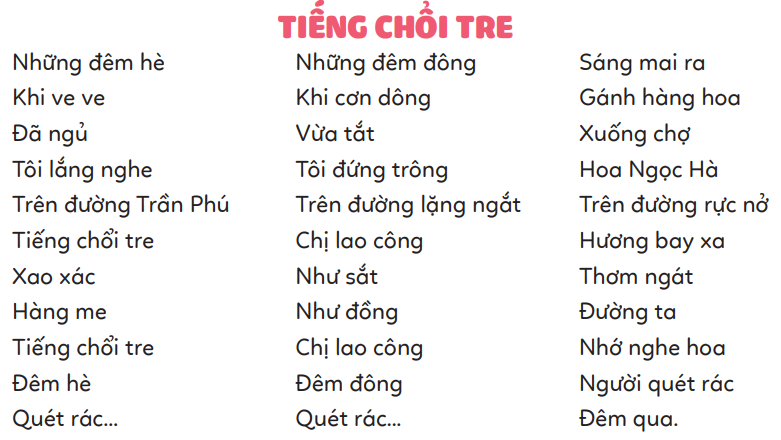 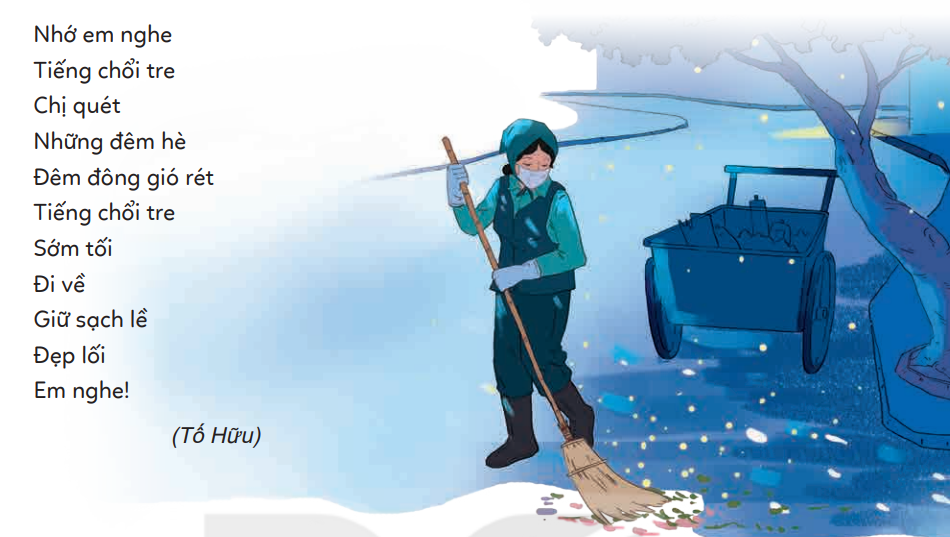 Việc làm của chị lao công giúp ích gì cho cuộc sống của chúng ta?
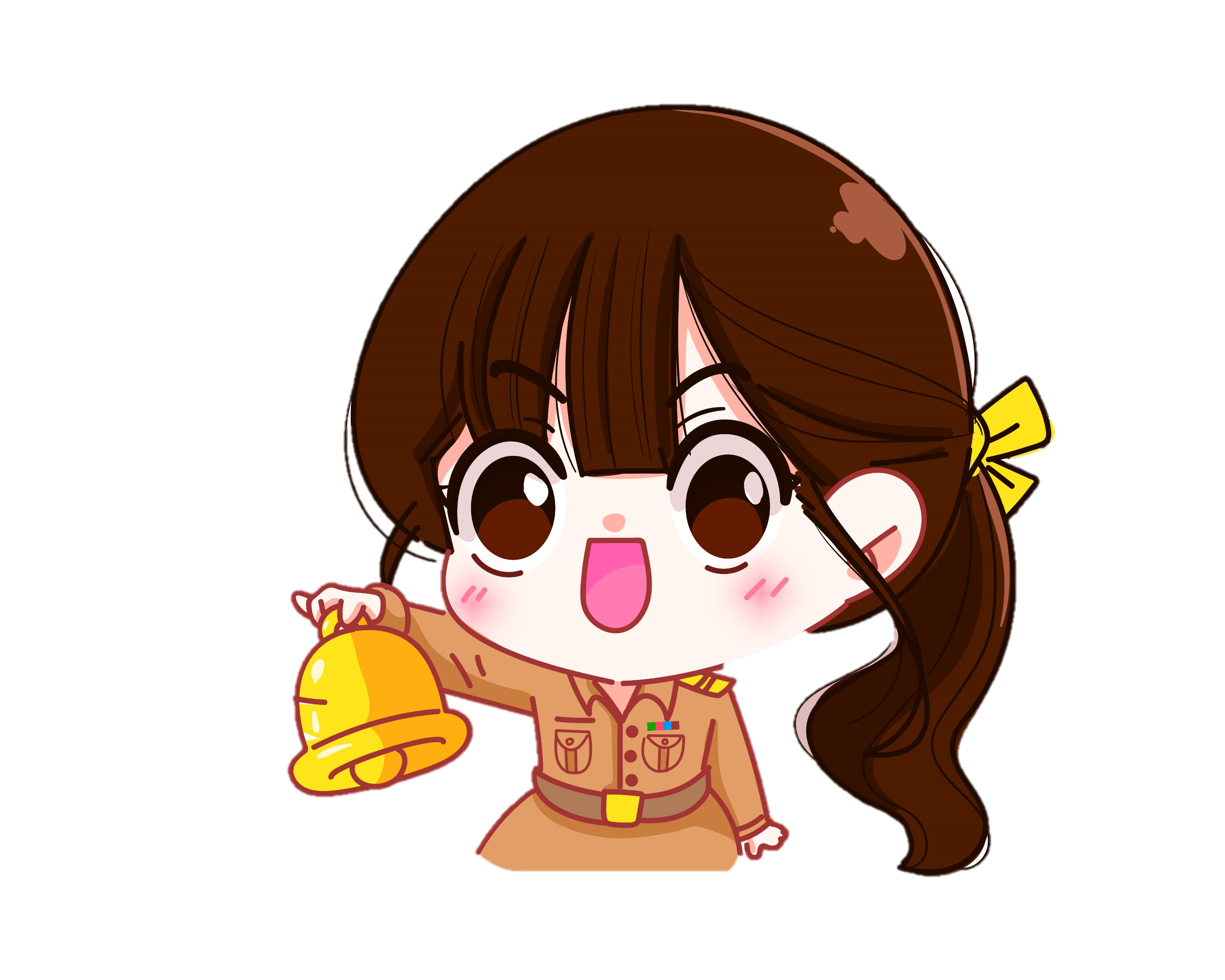 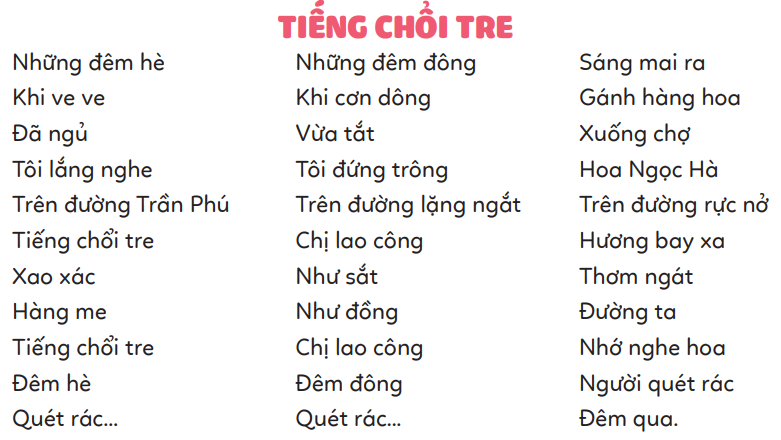 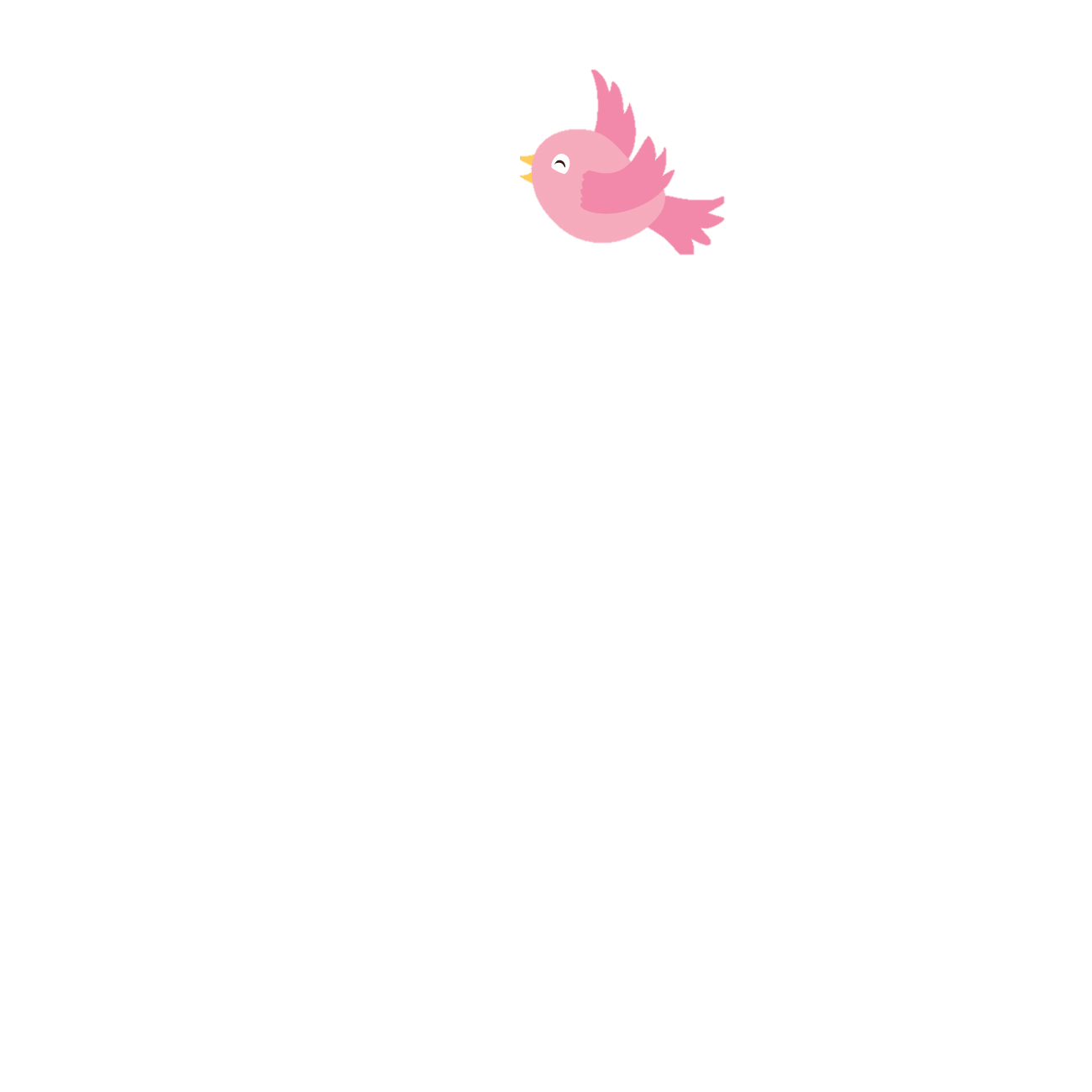 Khi mọi người đã ngủ chị lao công vẫn cần mẫn quét rác trên đường phố trong những đêm hè vắng lặng và những đêm đông giá rét.
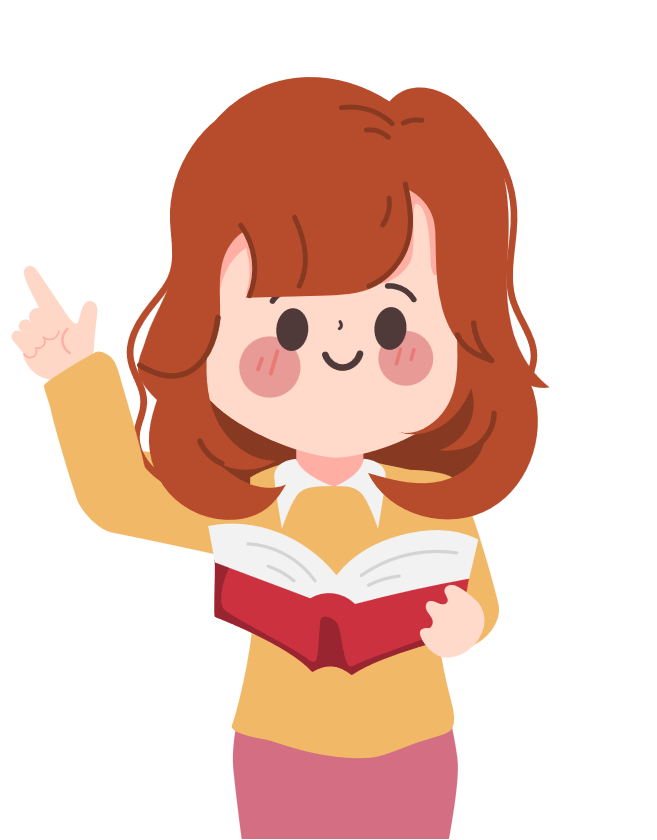 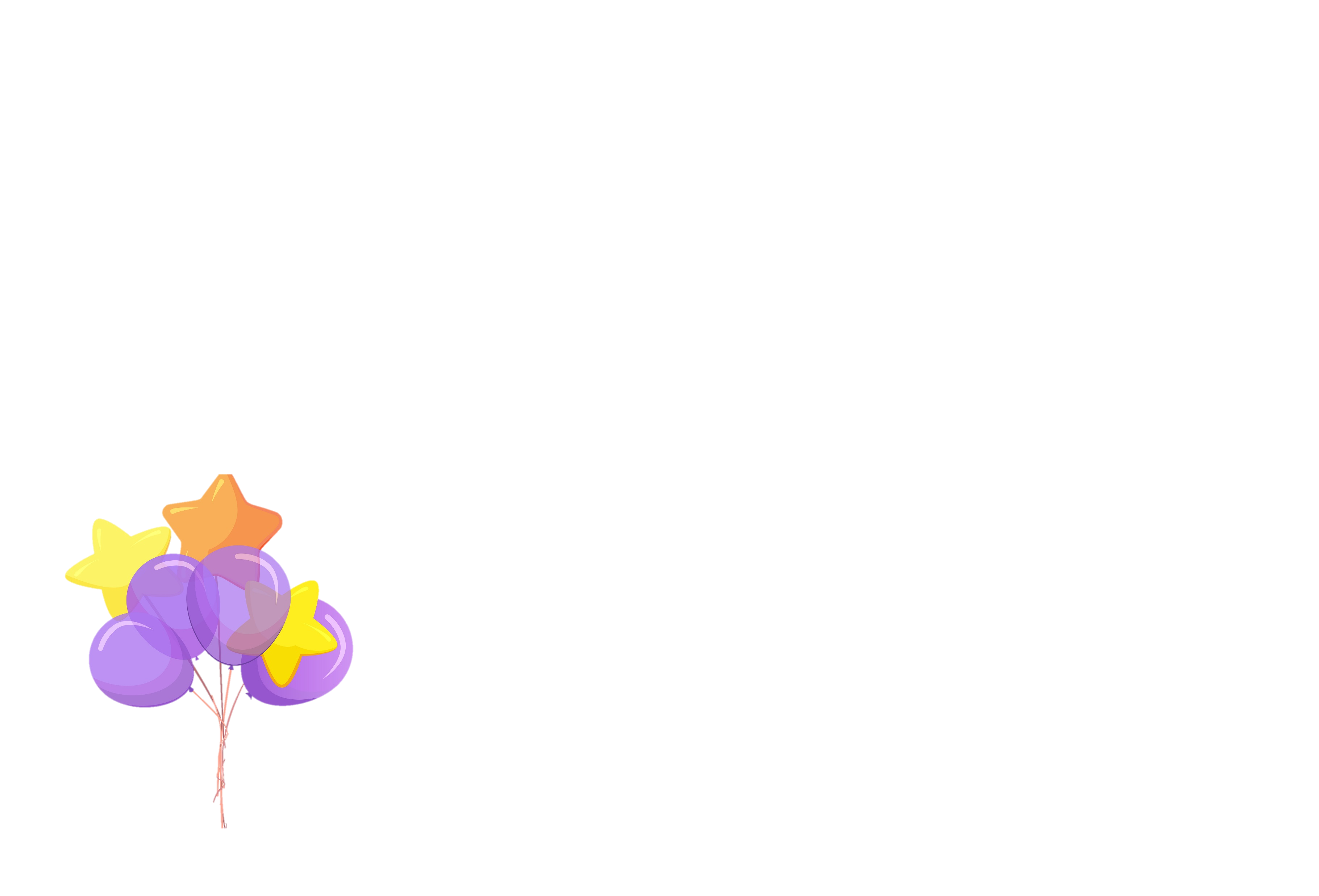 Việc làm của chị lao công góp phần giữ sạch, đẹp đường phố. Bởi vậy, chúng ta cần biết ơn việc làm của chị lao công.
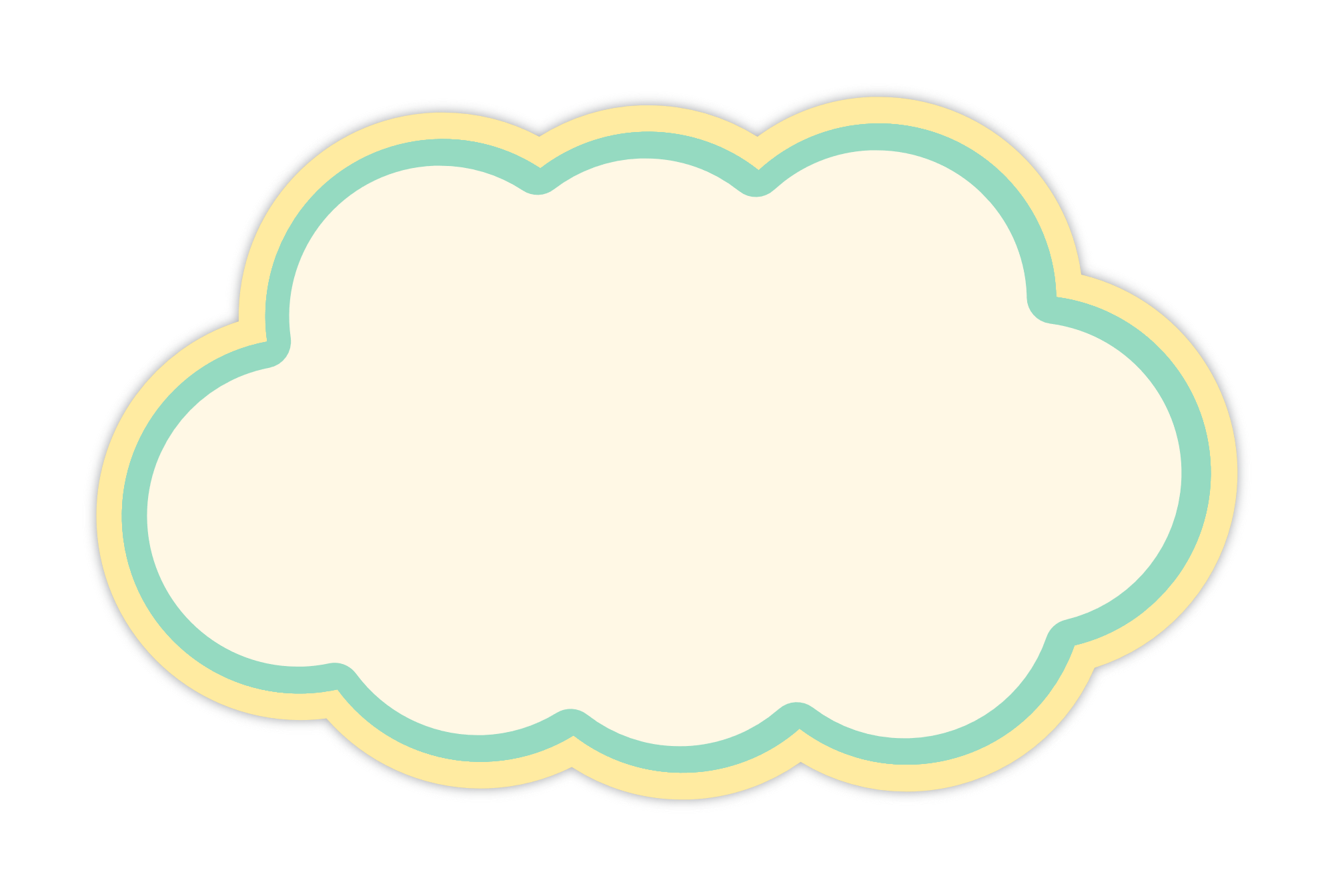 Hãy kể thêm một số công việc của người lao động khác mà em biết. Những công việc đó có ích gì cho xã hội?
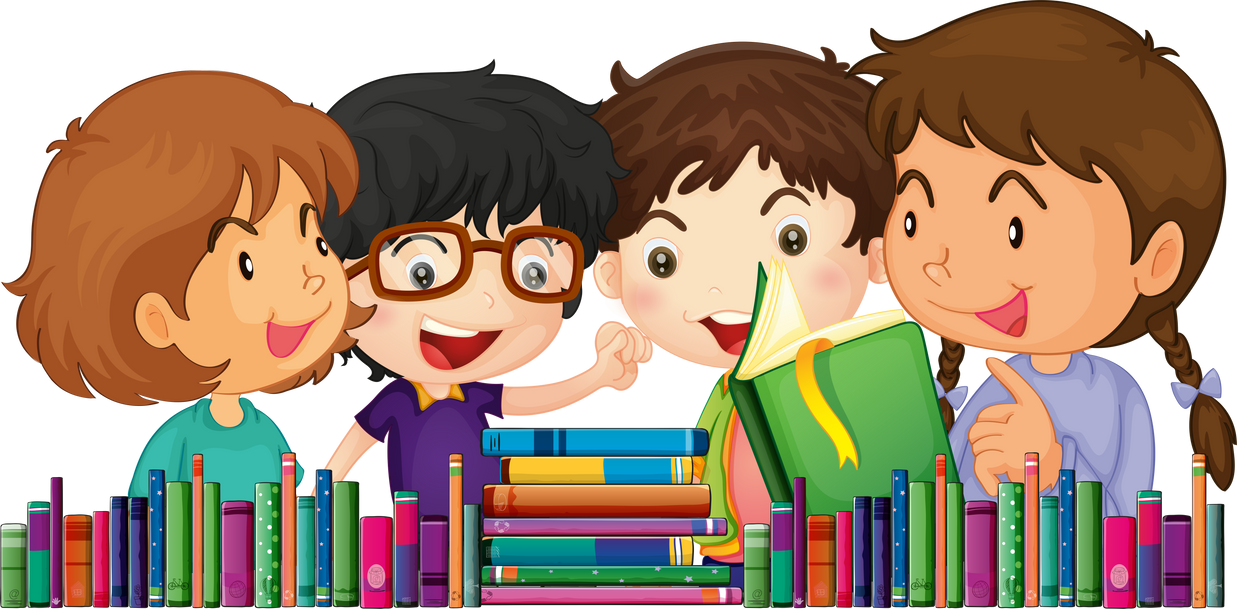 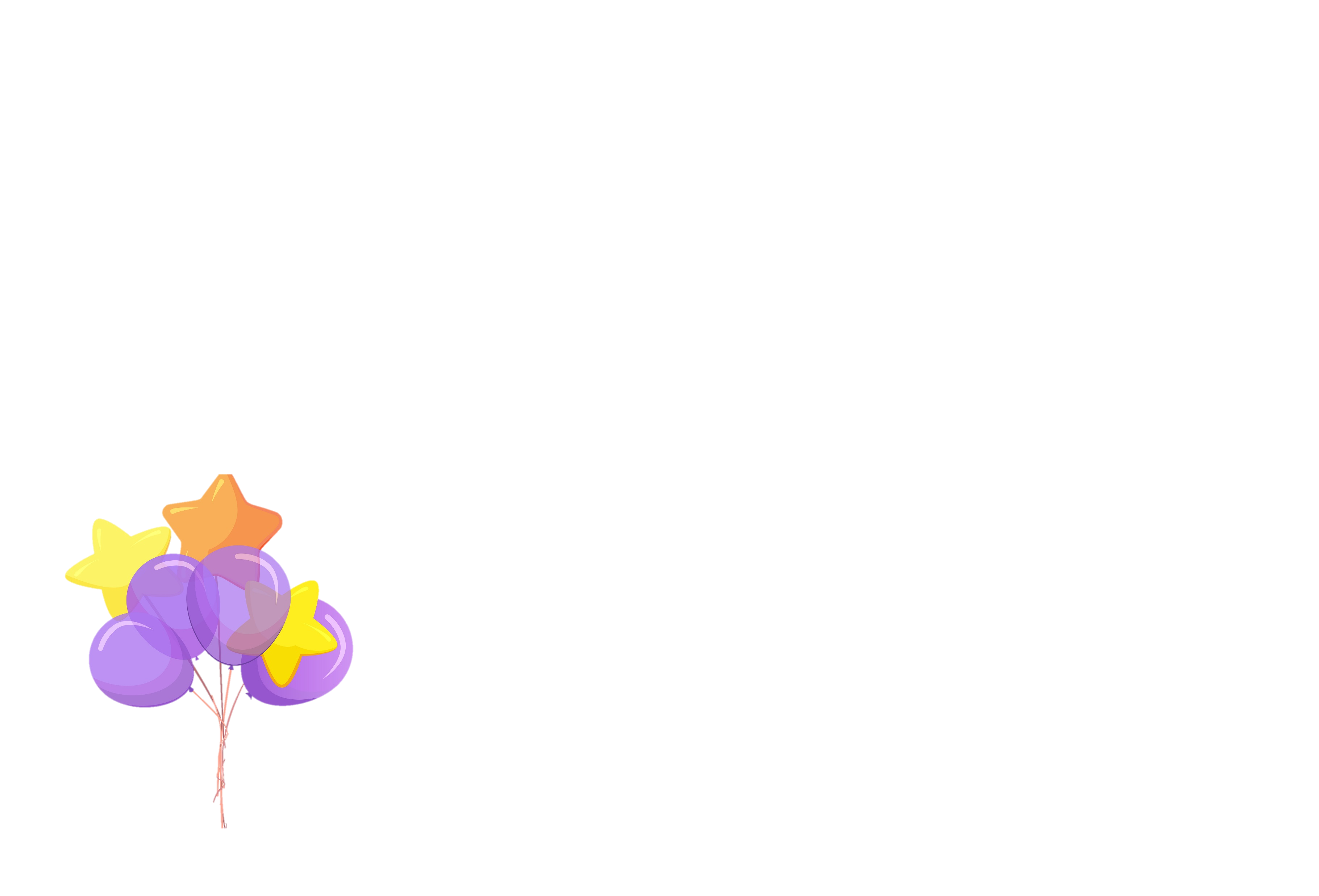 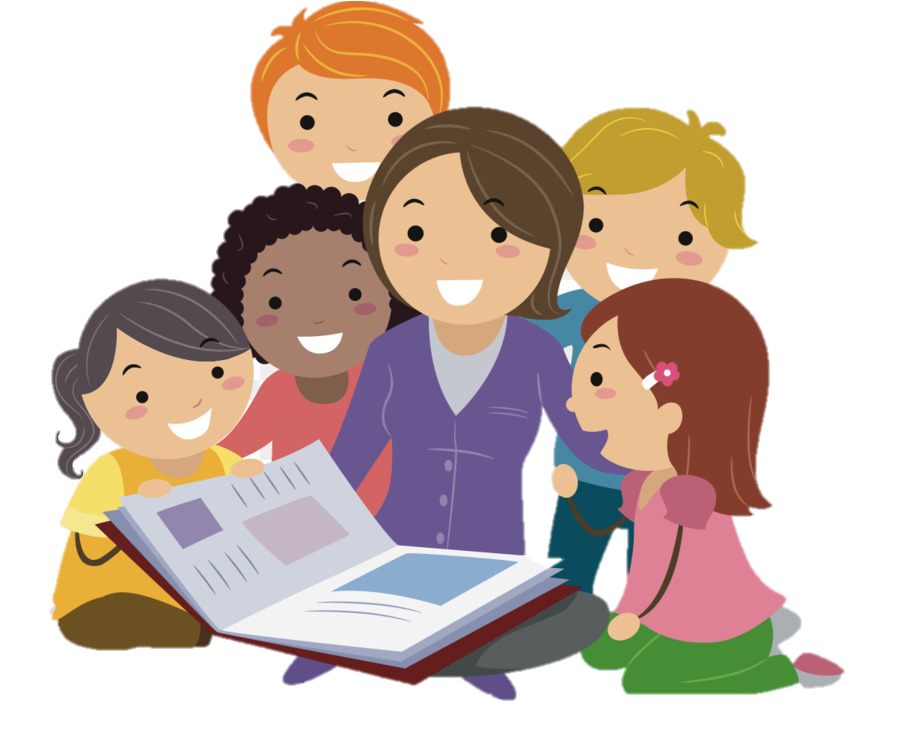 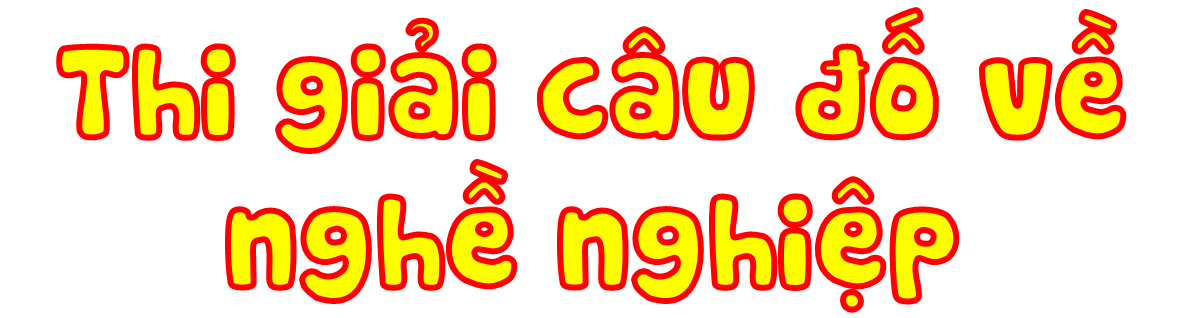 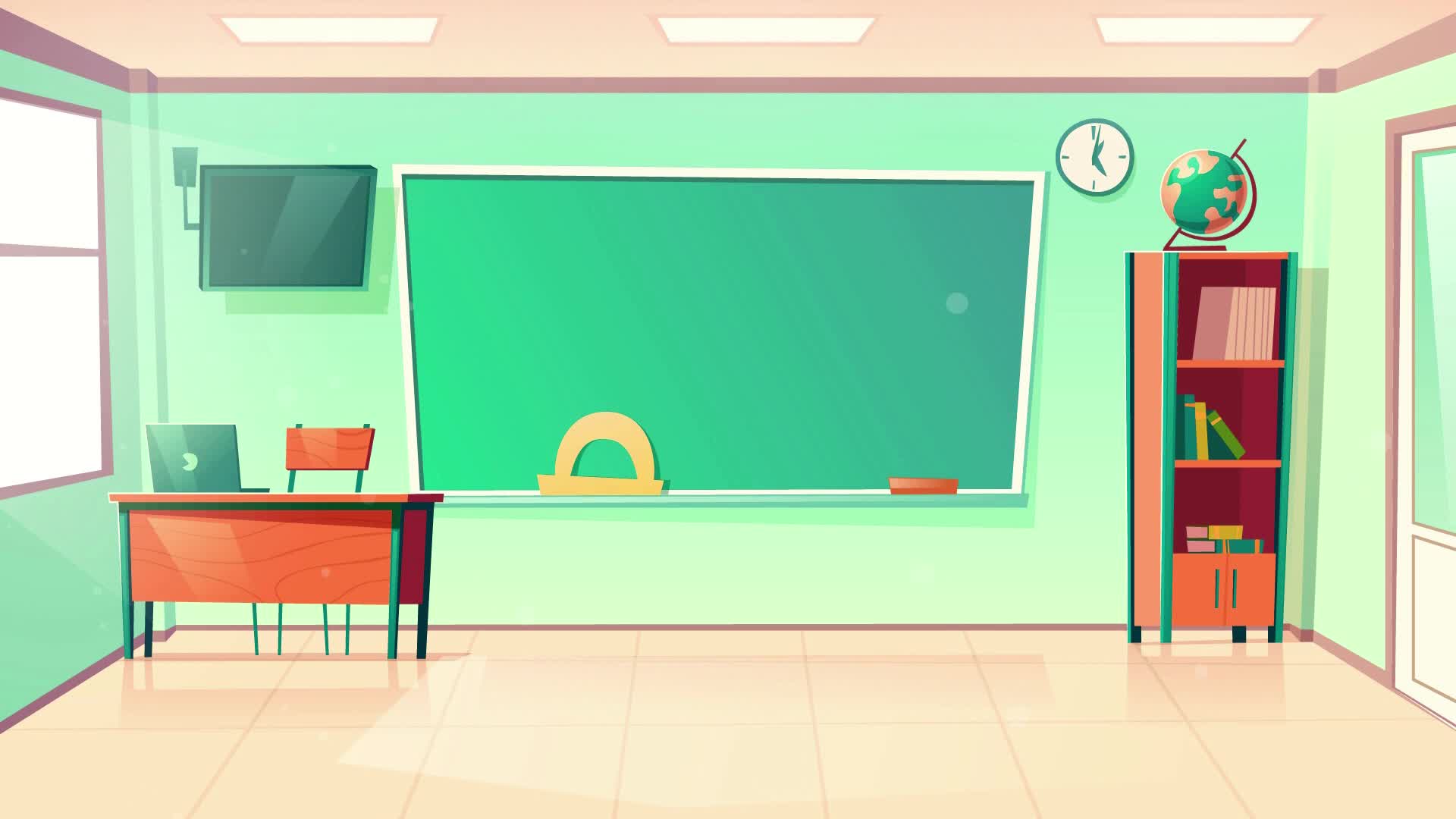 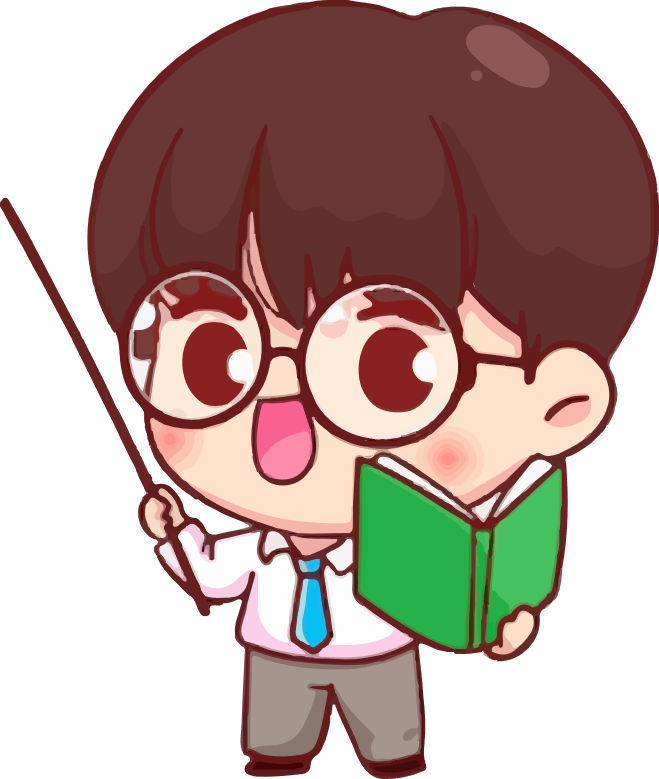 Nghề gì cần đến đục cưa
Làm ra giường tủ…sớm, trưa ta cần?
Nghề thợ mộc
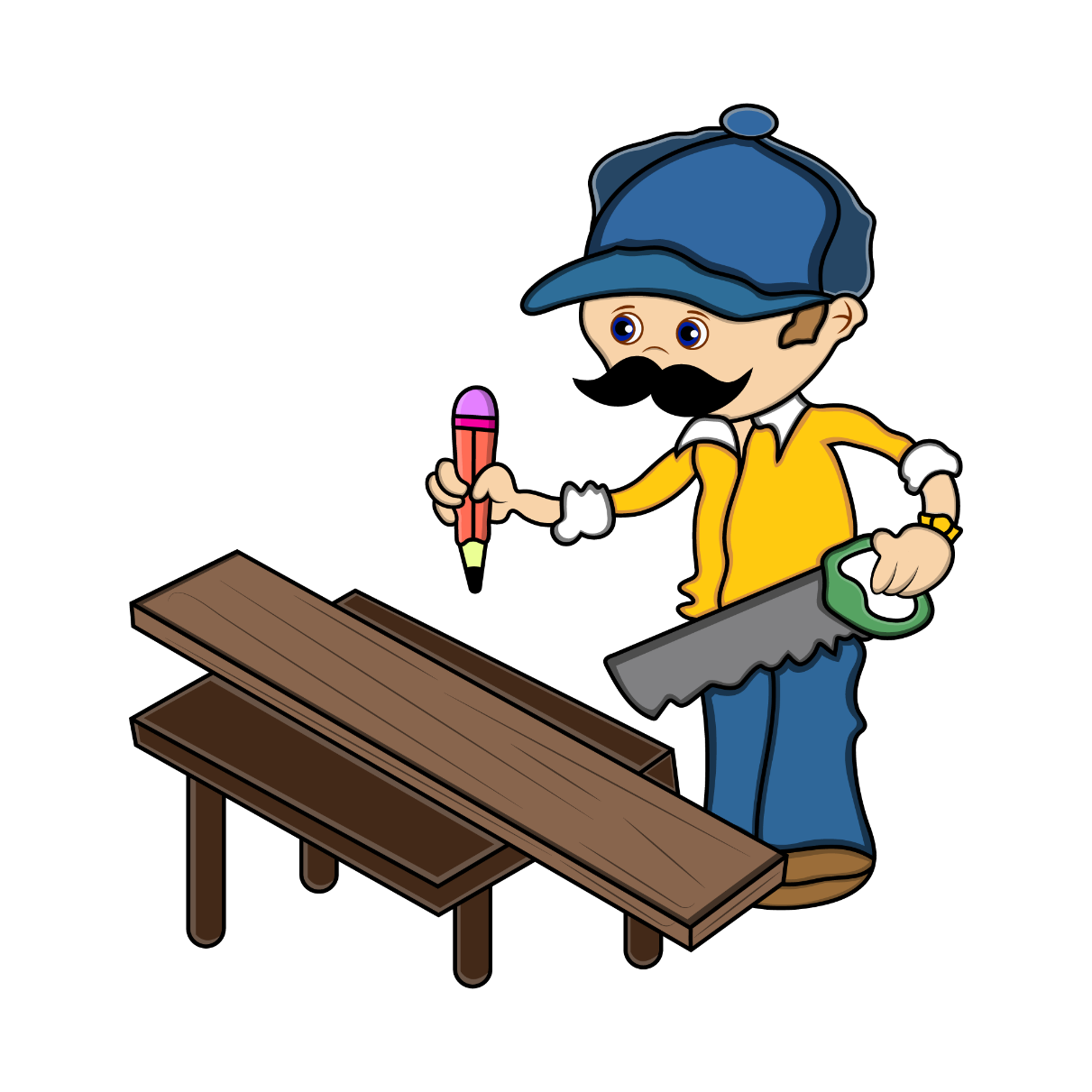 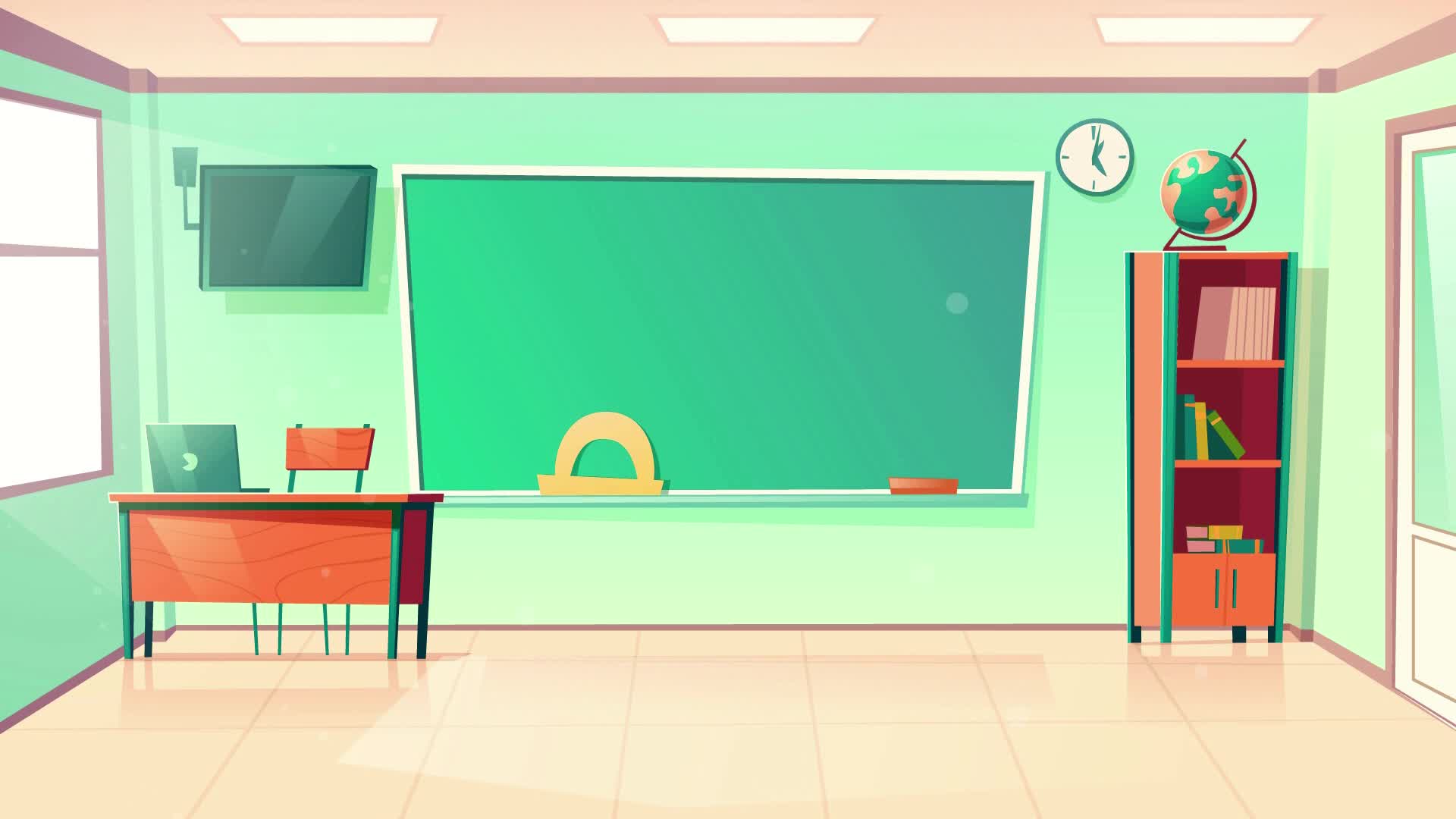 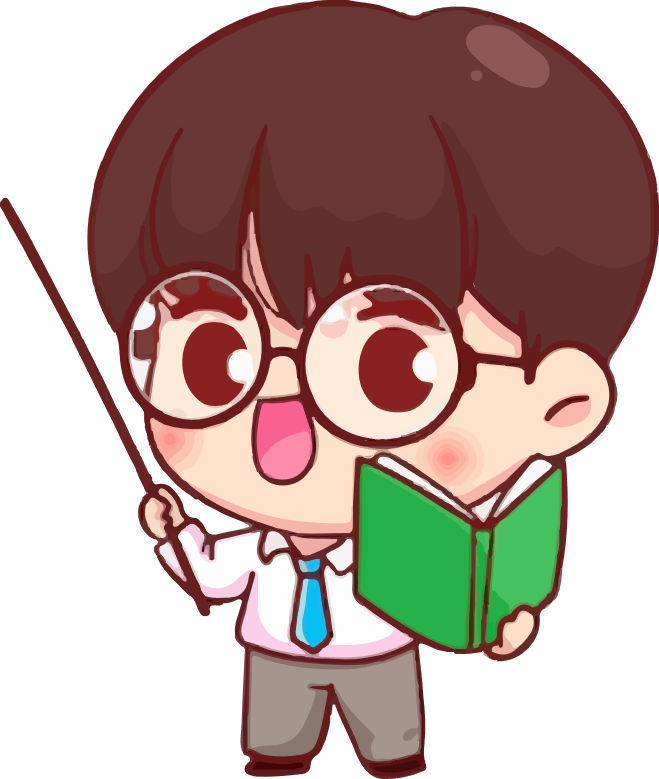 Nghề gì chân lấm tay bùnCho ta hạt gạo, ấm no mỗi ngày?
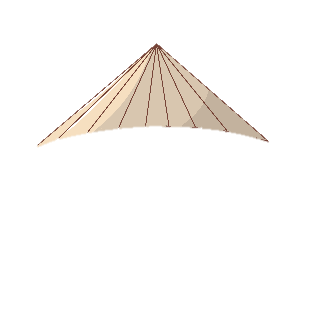 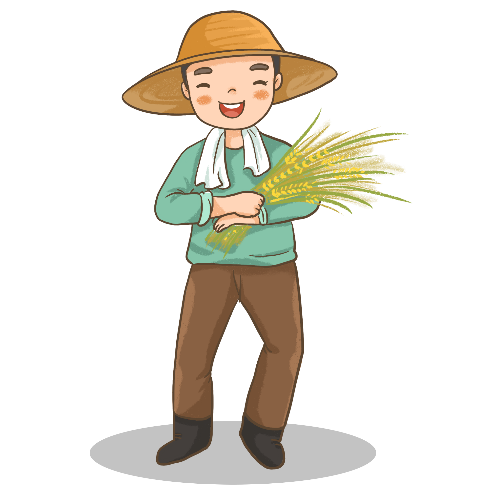 Nghề nông
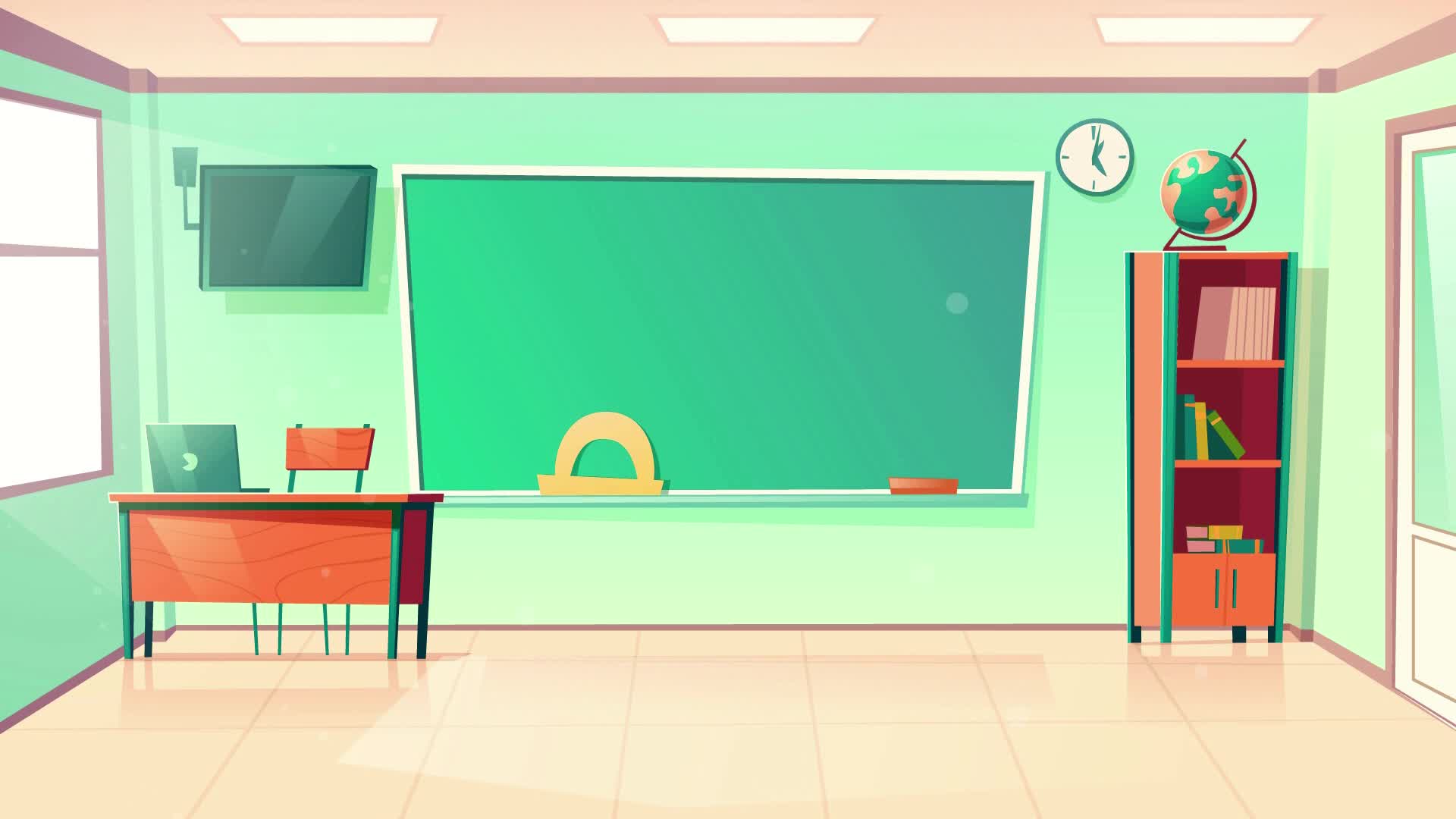 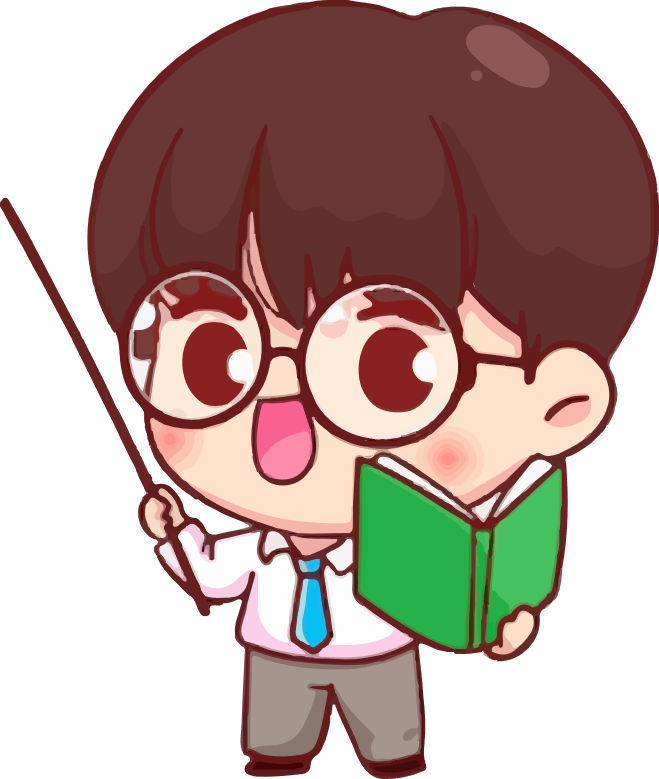 Nghề gì bạn với vữa, vôiXây nhà cao đẹp, bạn tôi đều cần?
Thợ xây
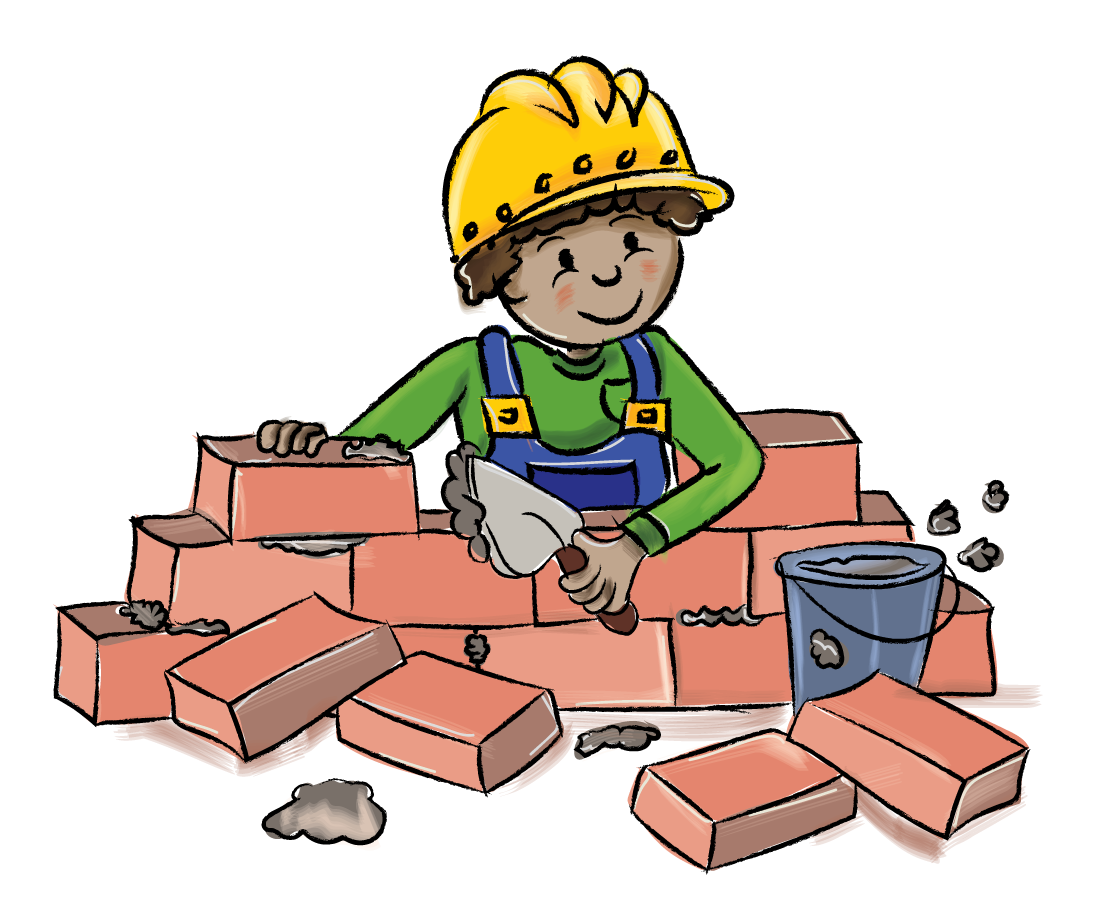 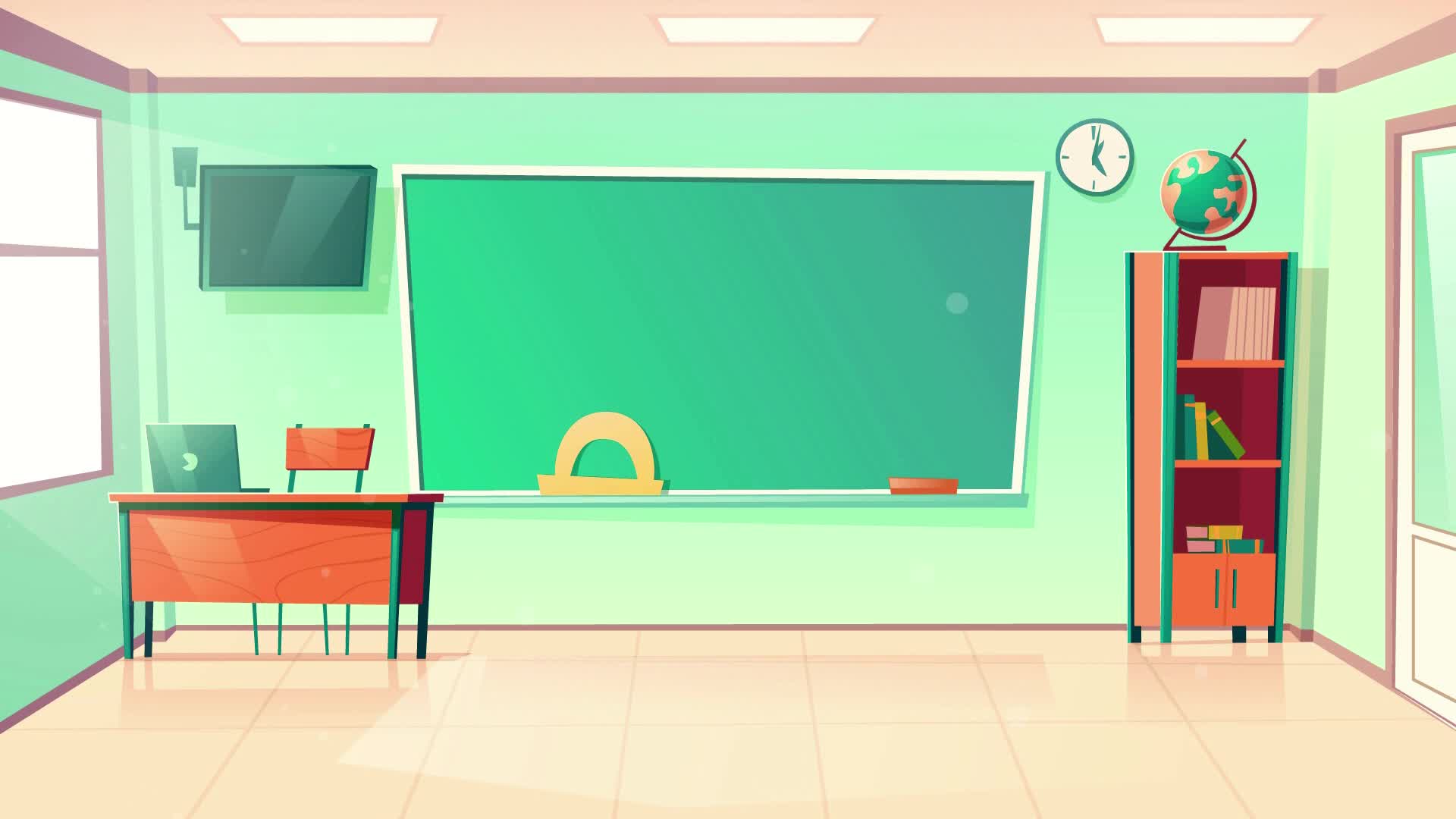 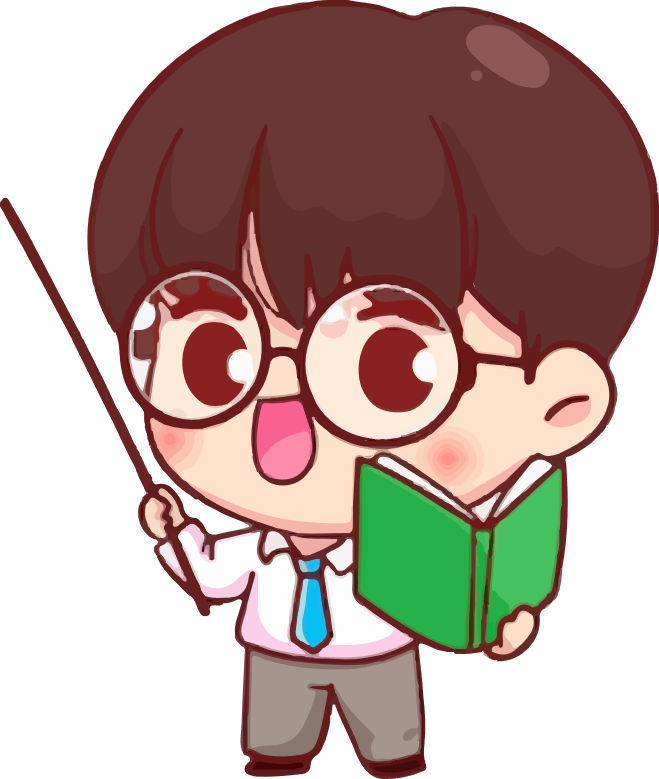 Áo quần mũ mã đen thuiHầm sâu, lò rộng dạn dày tháng năm?
Thợ mỏ
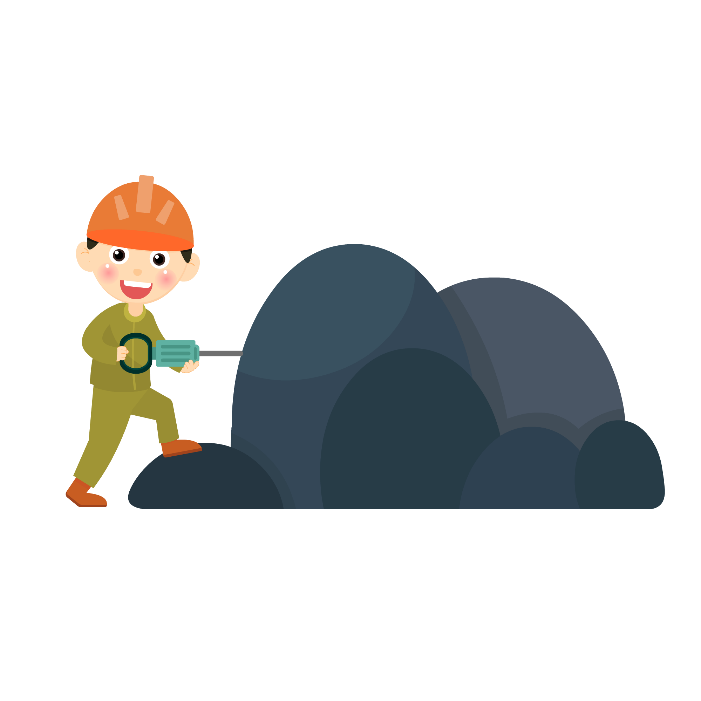 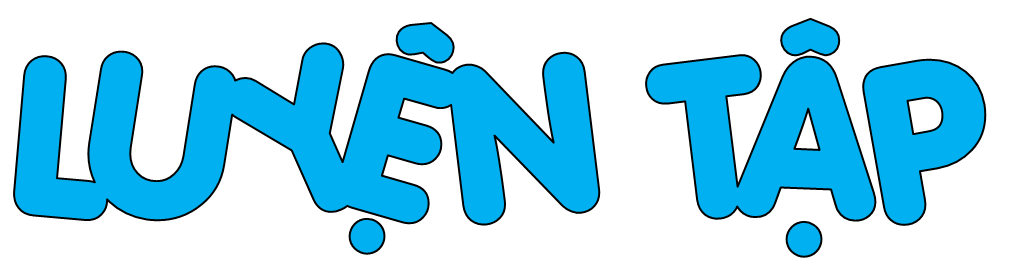 1. Em đồng tình hay không đồng tình với ý kiến nào dưới đây? Vì sao?
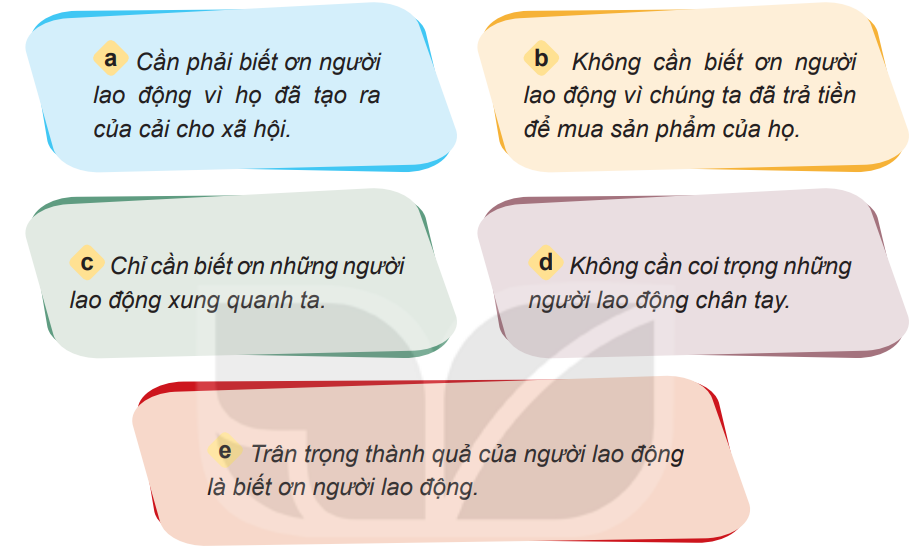 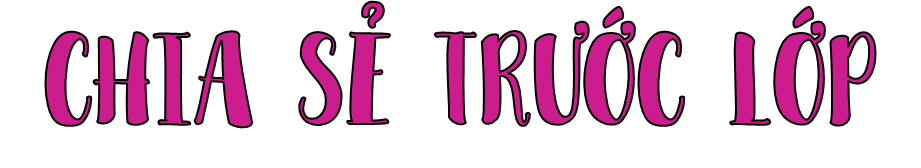 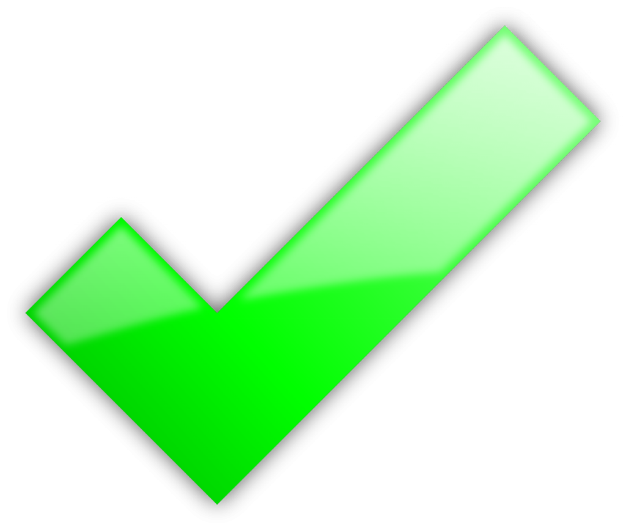 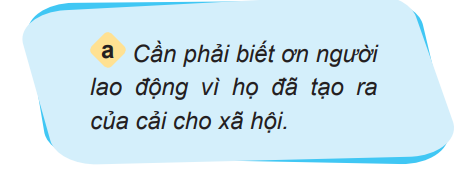 Đồng tình, vì nhờ có người lao động chúng ta mới có thể duy trì cuộc sống.
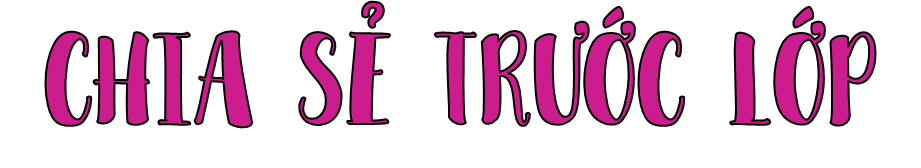 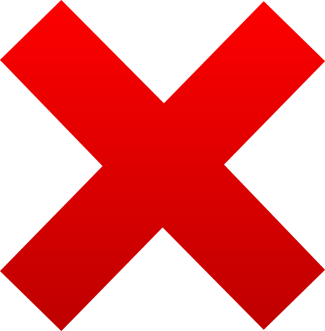 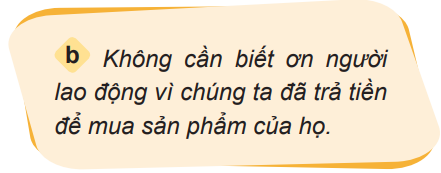 Không đồng tình, vì dù chúng ta đã trả tiền để mua hàng hoá của người lao động thì chúng ta vẫn cần biết ơn họ vì nếu không có họ thì chúng ta không thể mua hàng hoá được.
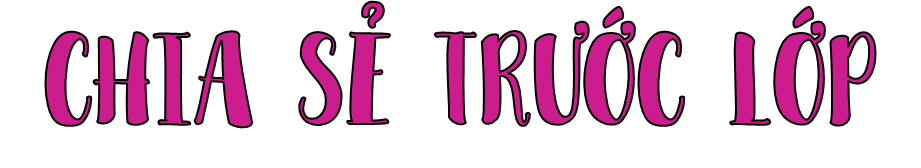 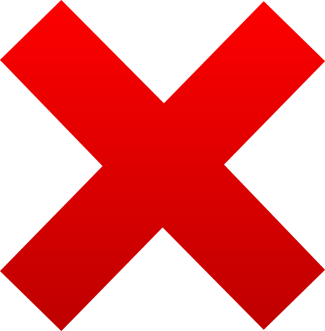 Không đồng tình, vì cần biết ơn những người lao động xung quanh ta và ở khắp nơi.
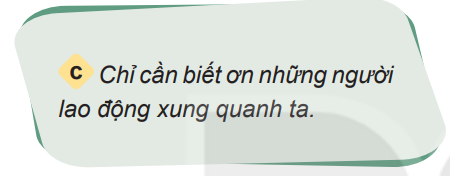 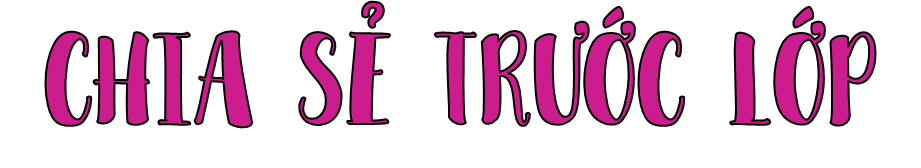 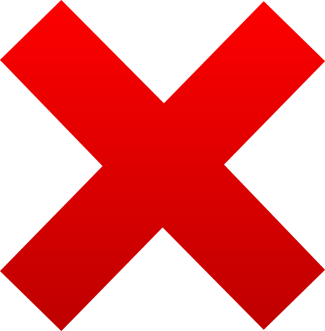 Không đồng tình, vì cần phải biết ơn mọi người lao động, kể cả người lao động chân tay, vì lao động chân chính nào cũng có đóng góp cho xã hội.
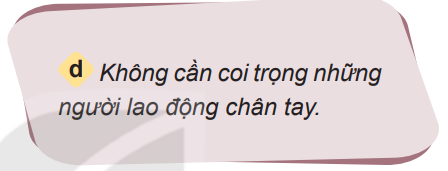 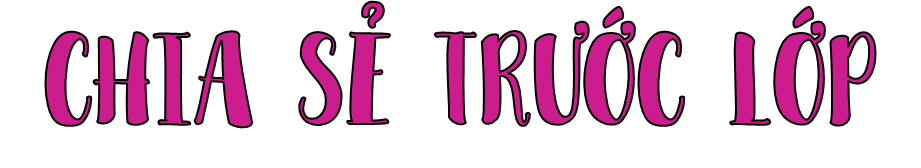 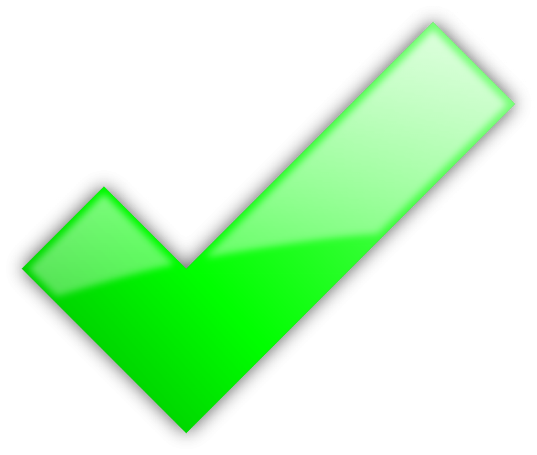 Đồng tình, trân trọng thành quả lao động chính là biết ơn người lao động.
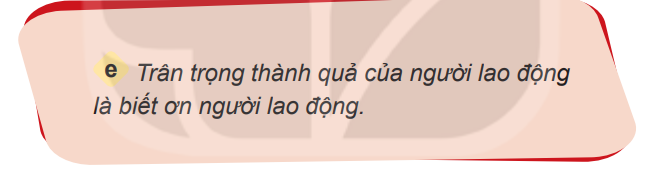 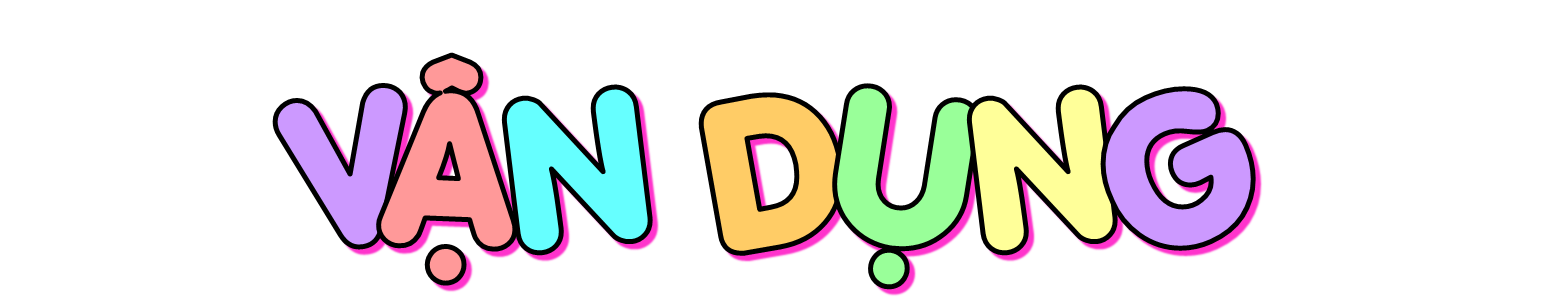 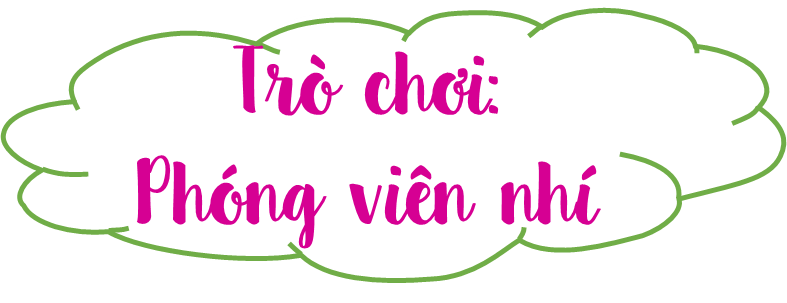 Chia sẻ một số việc em đã làm để thể hiện lòng biết ơn người lao động.
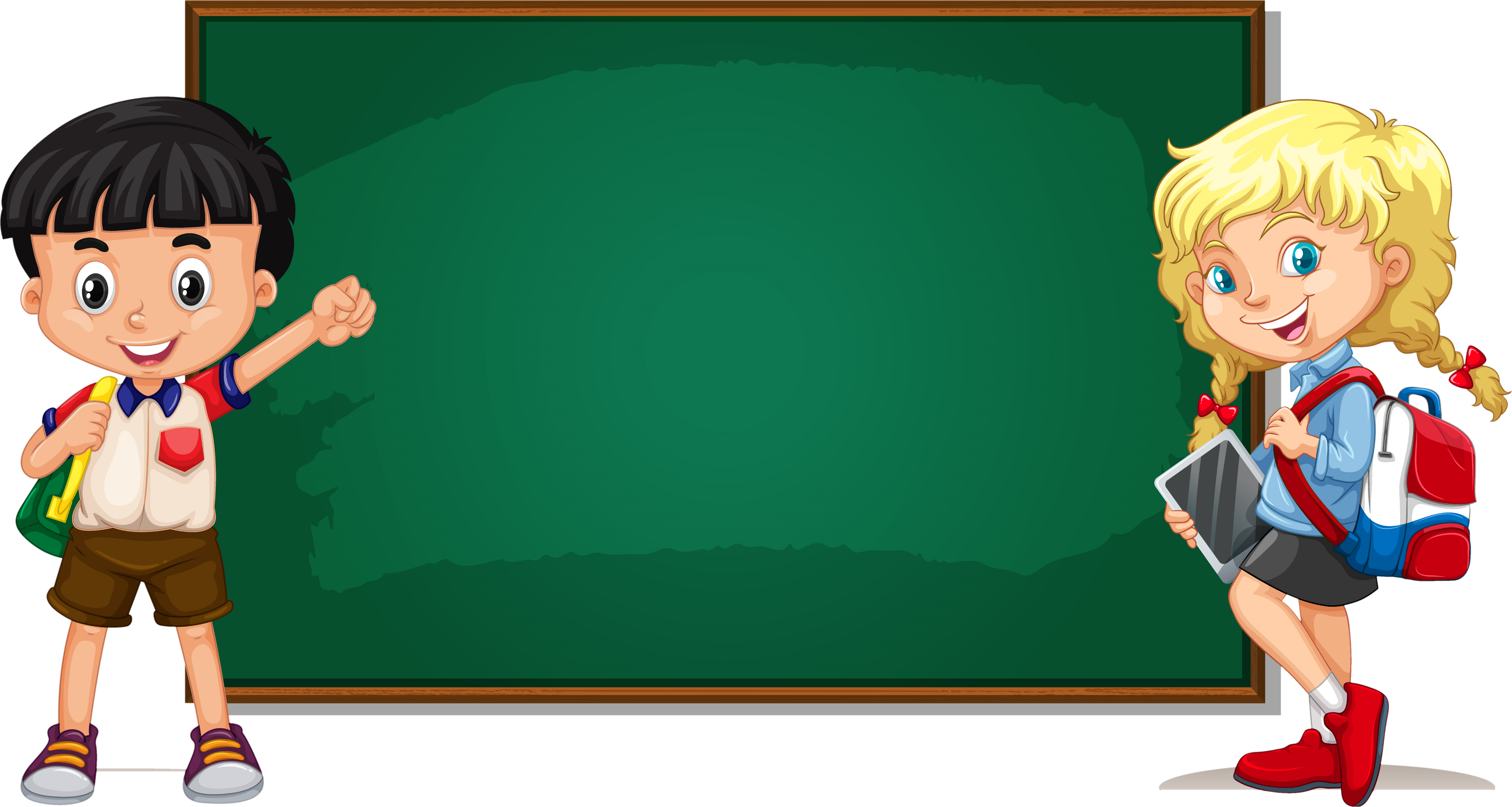 Bạn đã làm gì để thể hiện lòng biết ơn đối với người lao động?
Có khi nào bạn chứng kiến những lời nói, việc làm chưa biết ơn người lao động?
Bạn suy nghĩ gì về điều đó?
Cảm nhận của em sau khi học xong bài “Biết ơn người lao động”
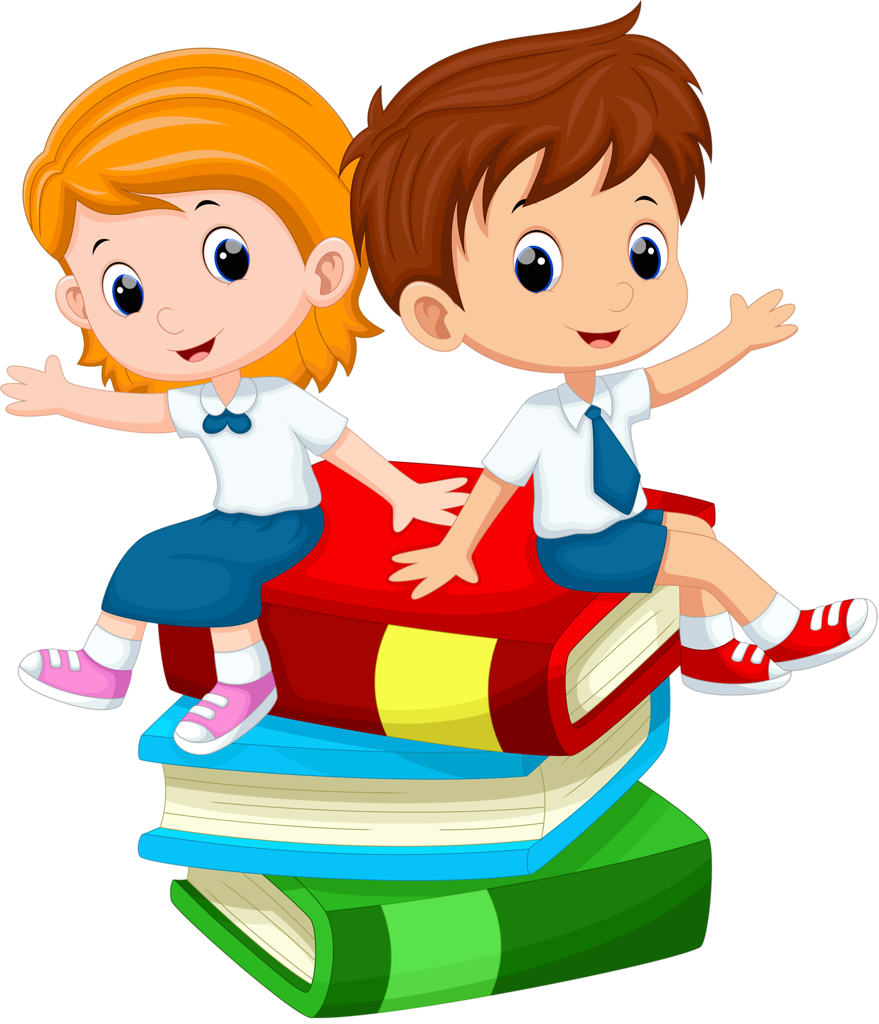 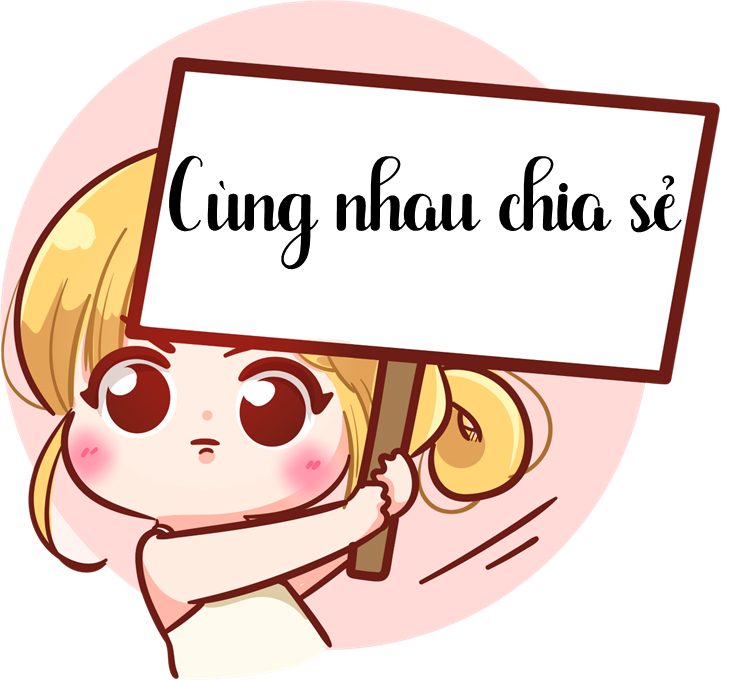 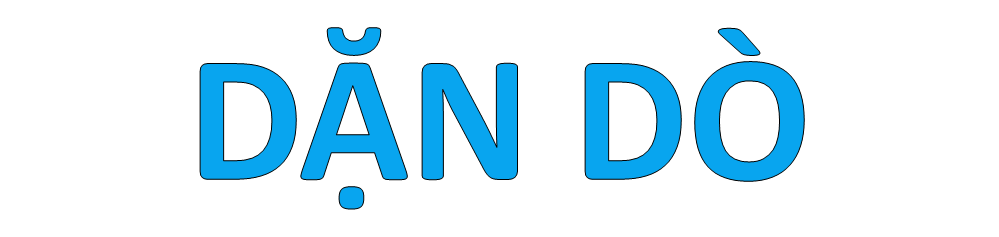 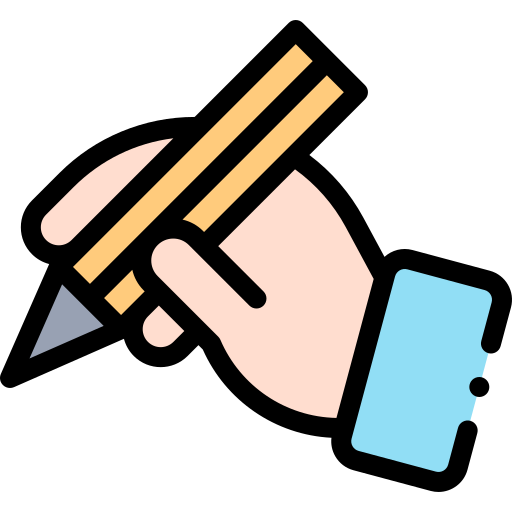 VỀ NHÀ ÔN LẠI BÀI.
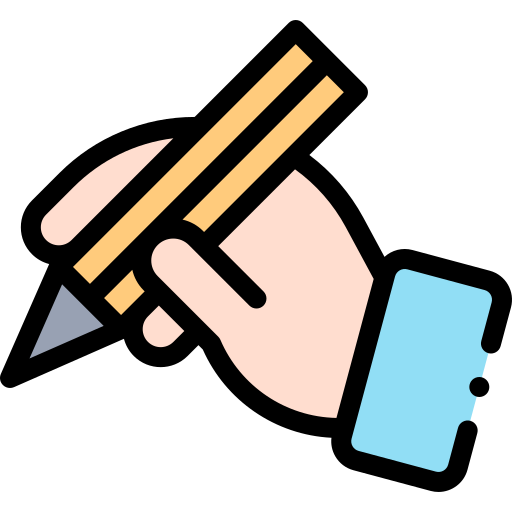 CHUẨN BỊ BÀI HỌC SAU 
           “ BIẾT ƠN NGƯỜI  LAO ĐỘNG – TIẾT 2”
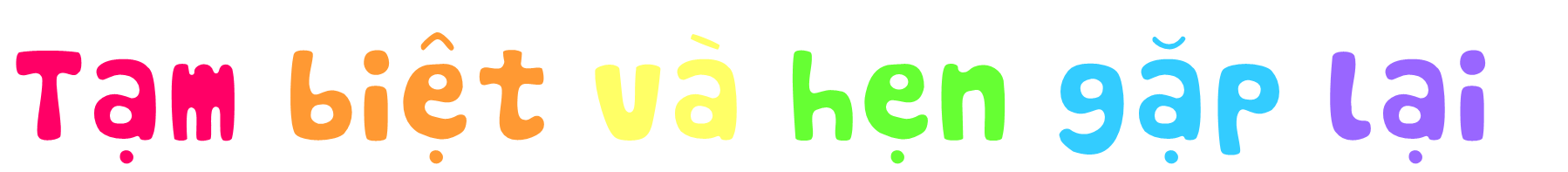